XXIII. Hajnal Imre Matematika Tesztverseny
III. kategória feladatainak megoldása
4. feladat
Józsi összesen 23 db 100 és 200 forintos pénzérmét használt fel egy 3900 Ft-os könyv megvásárlásához. Hány darab 100 forintos pénzérmével fizetett?
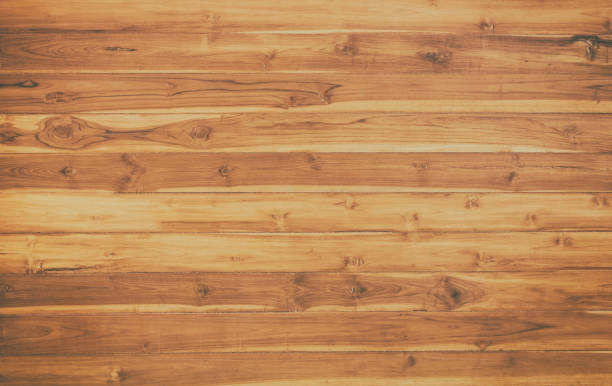 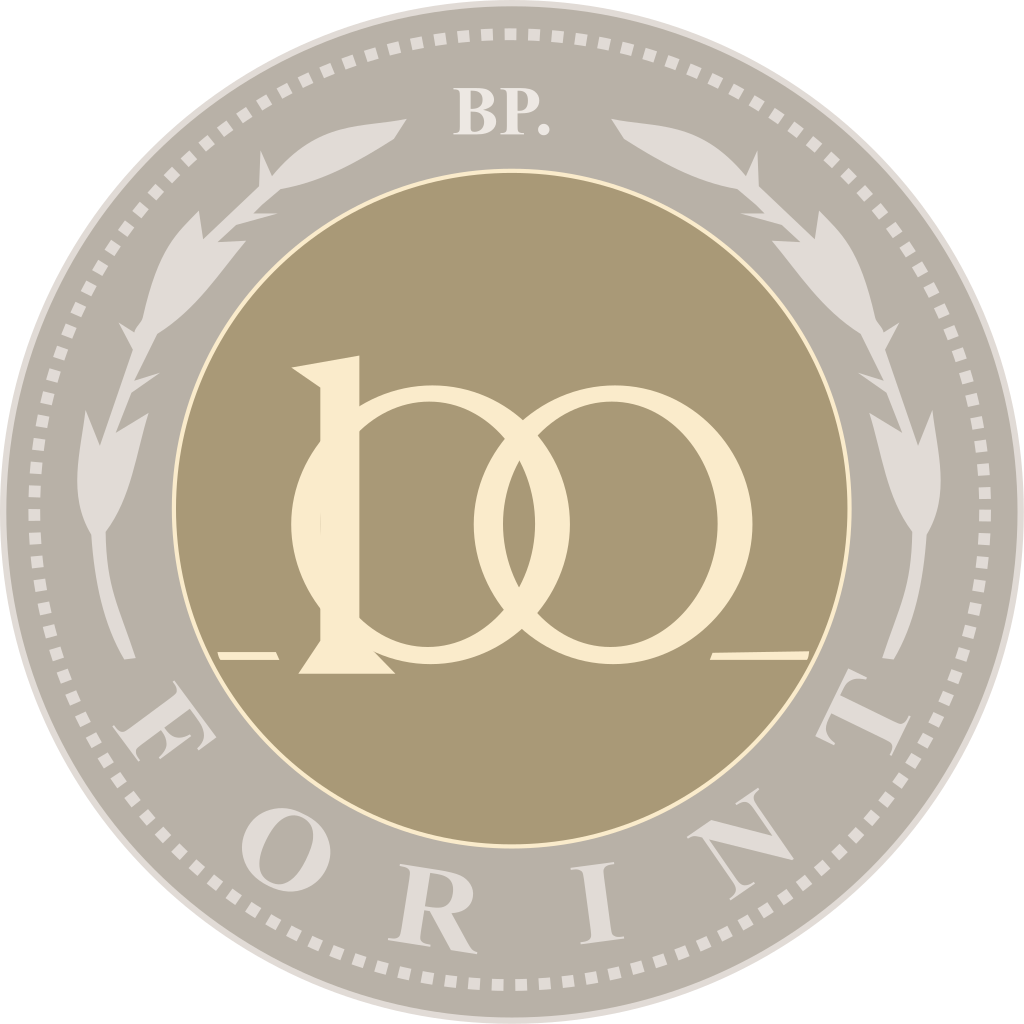 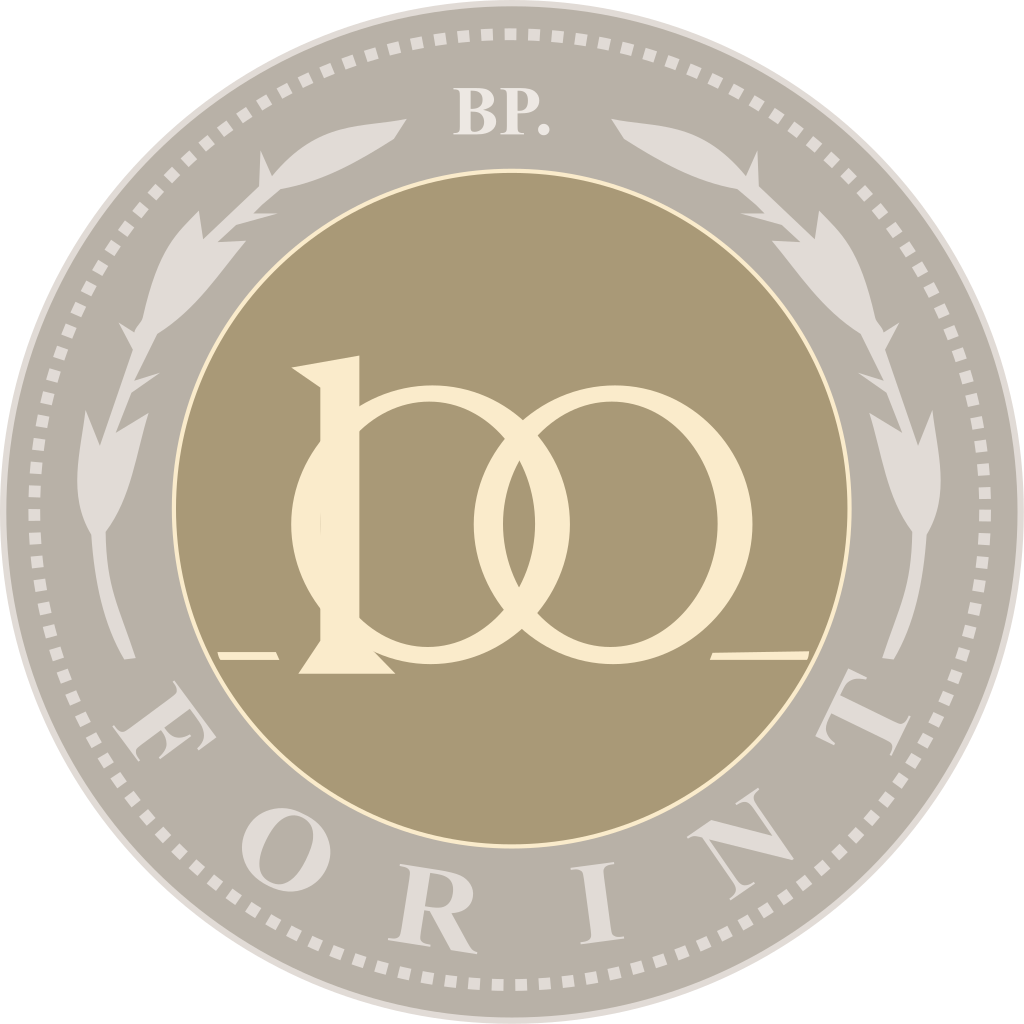 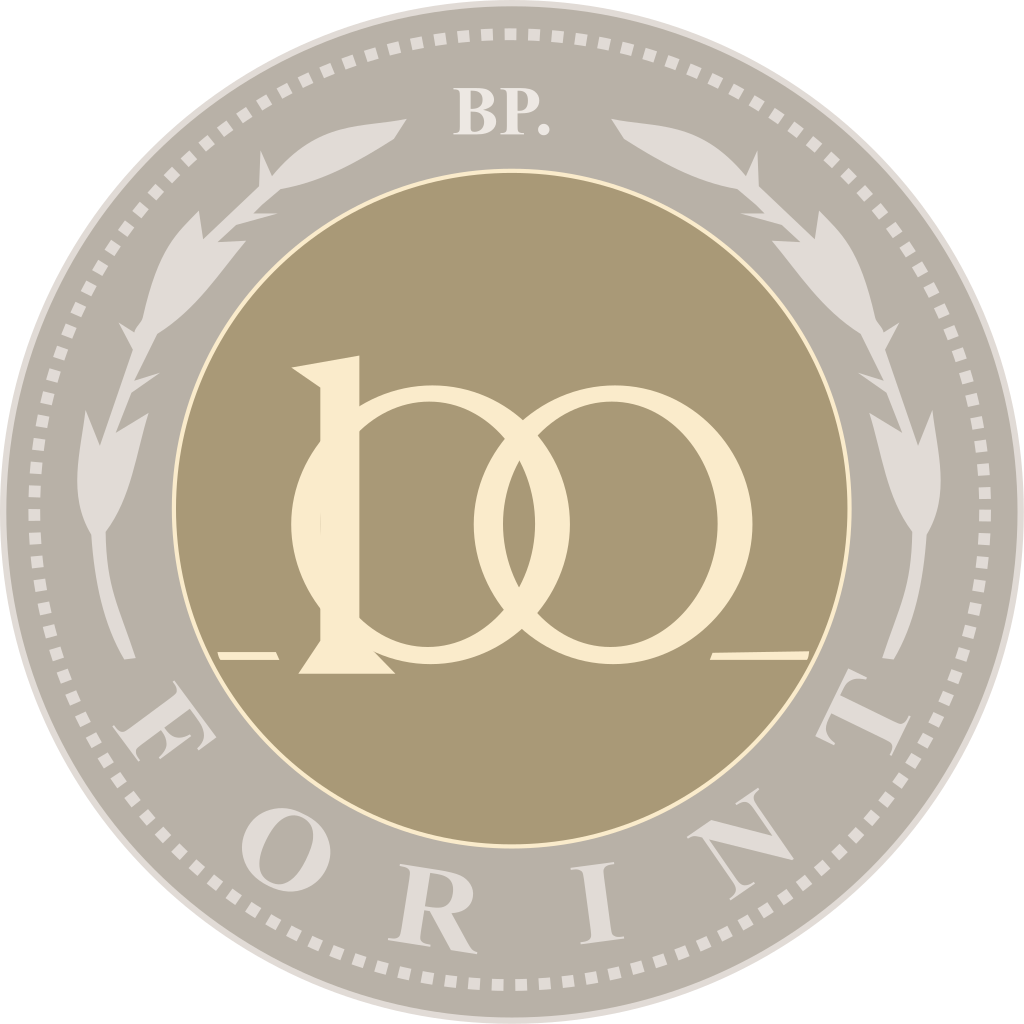 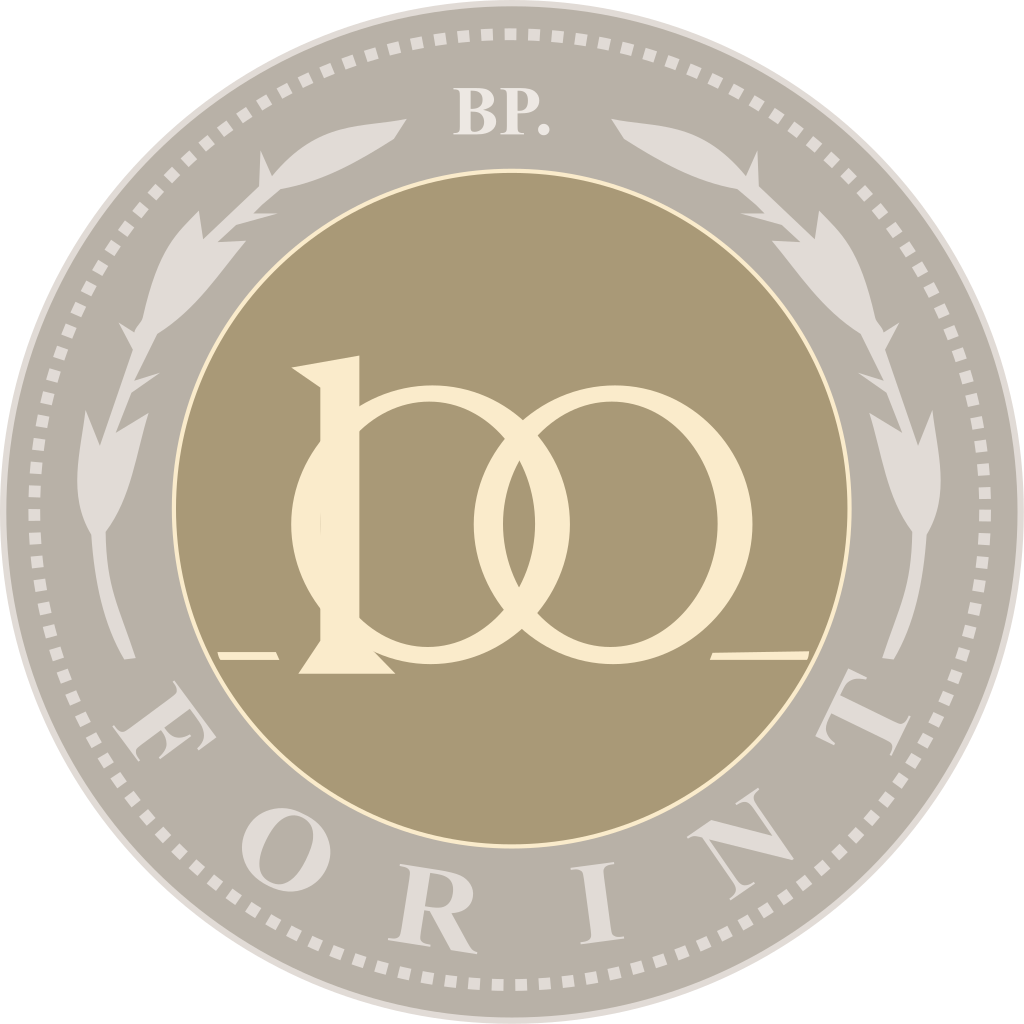 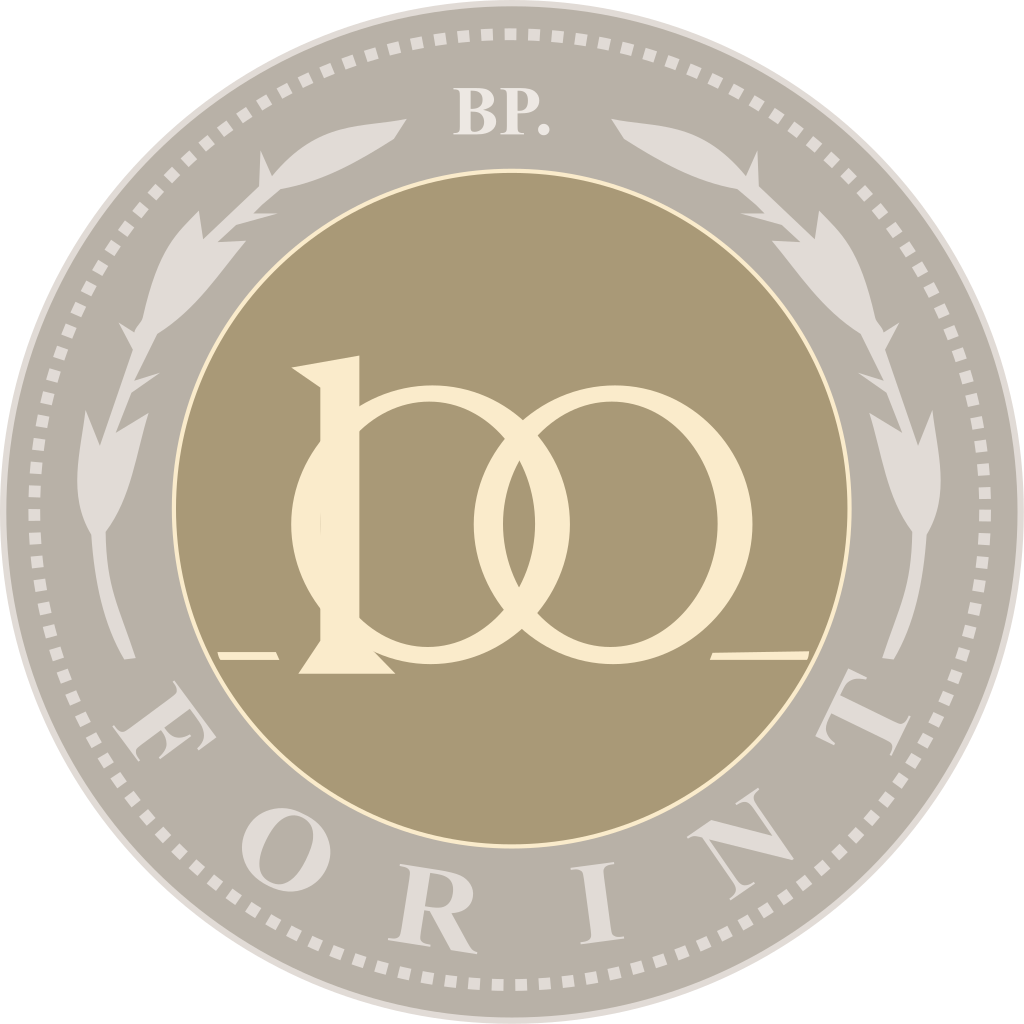 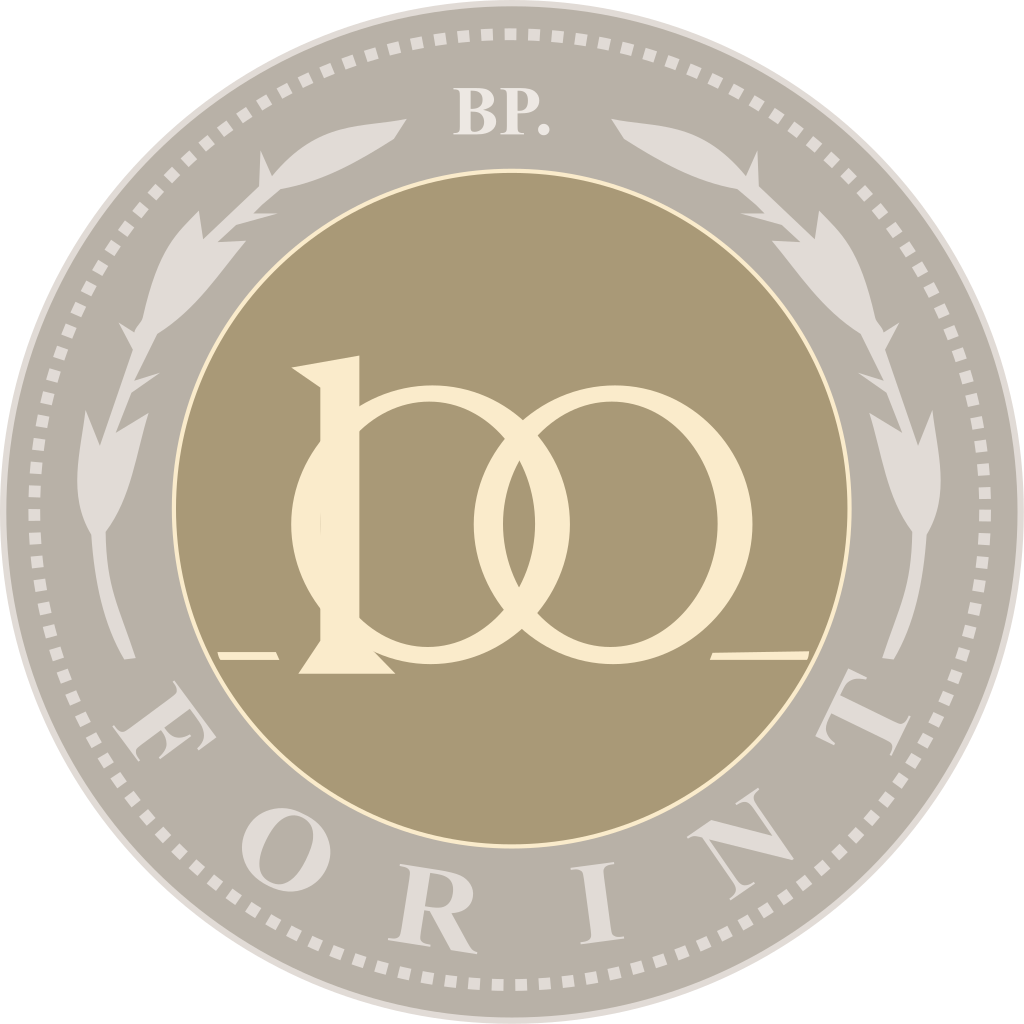 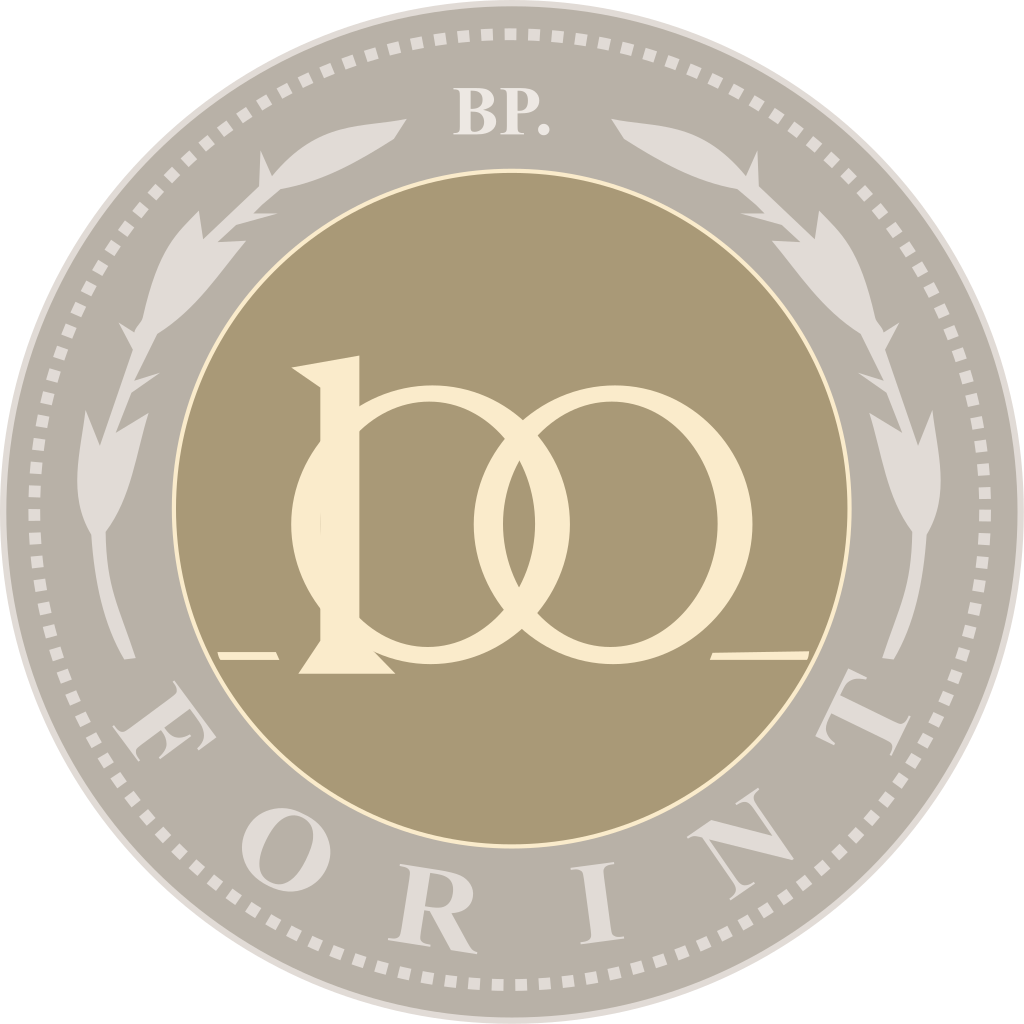 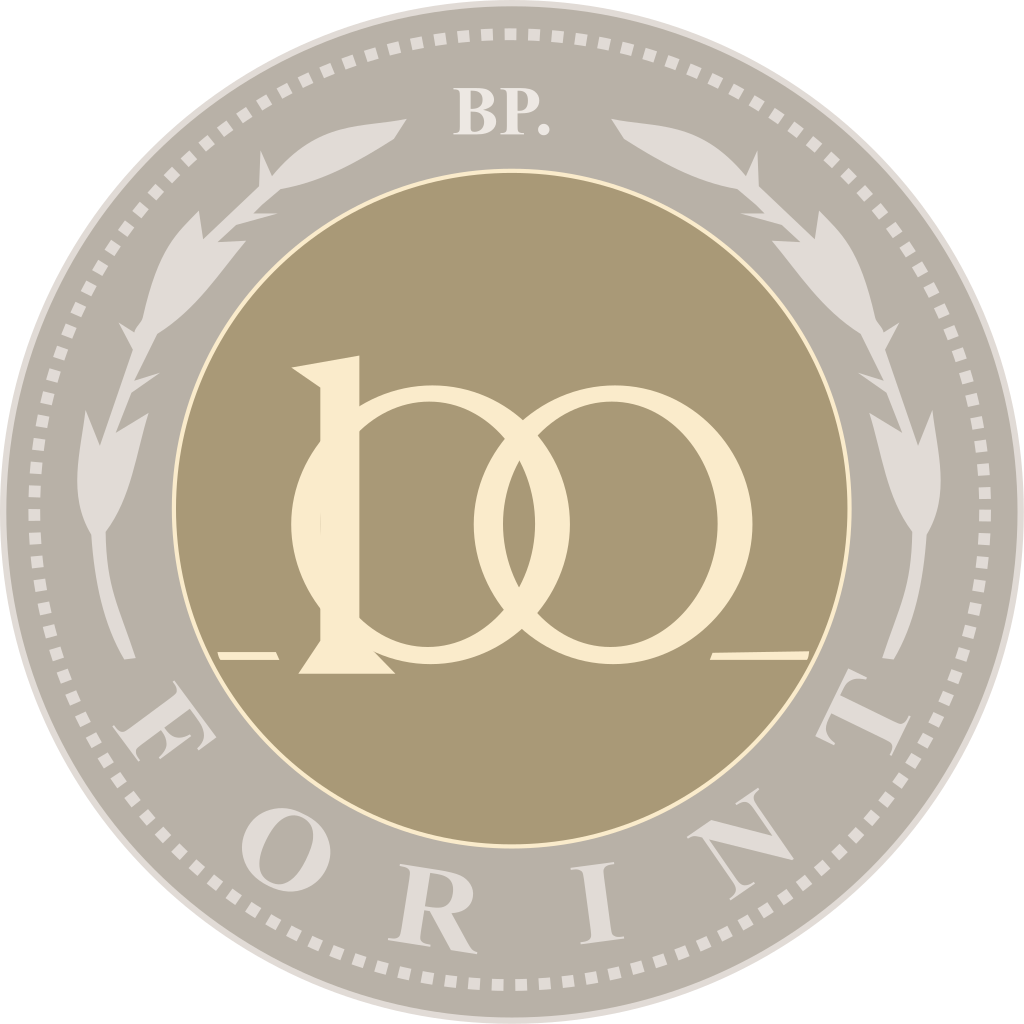 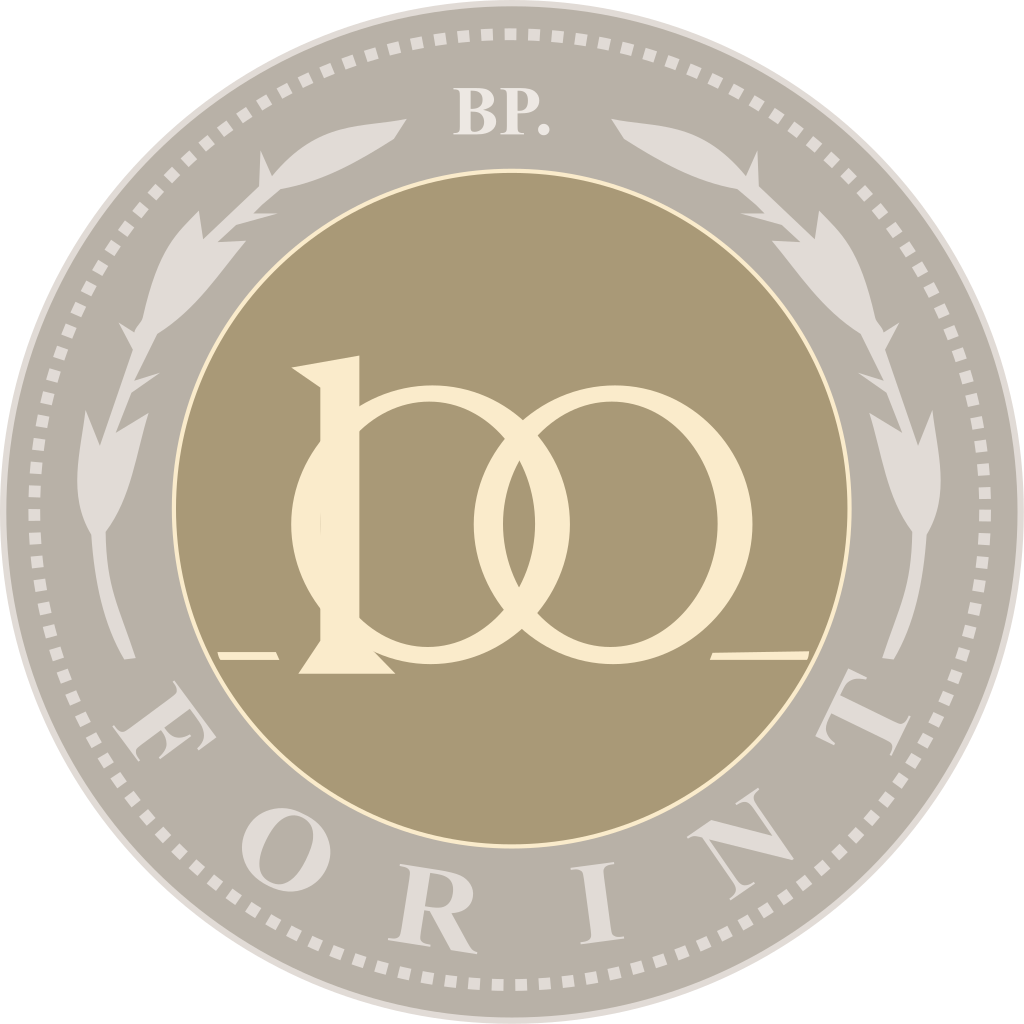 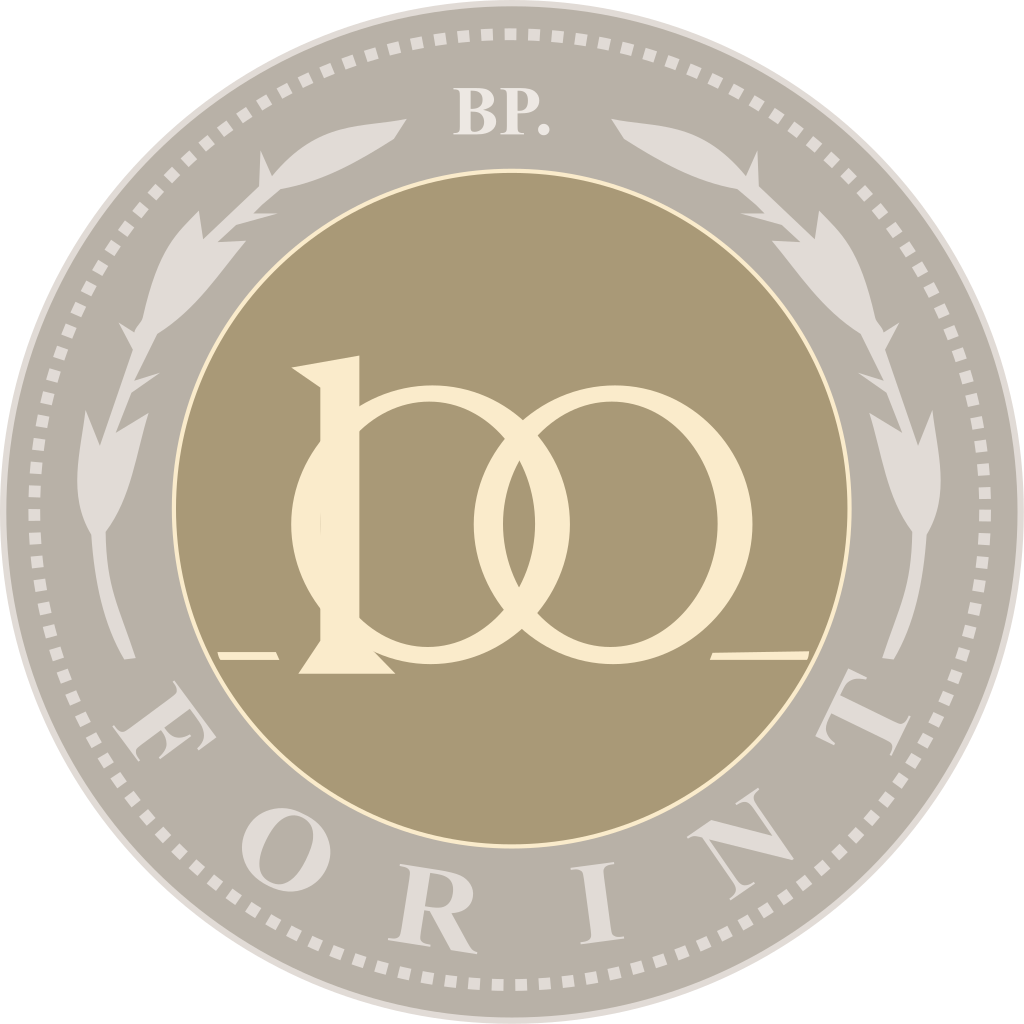 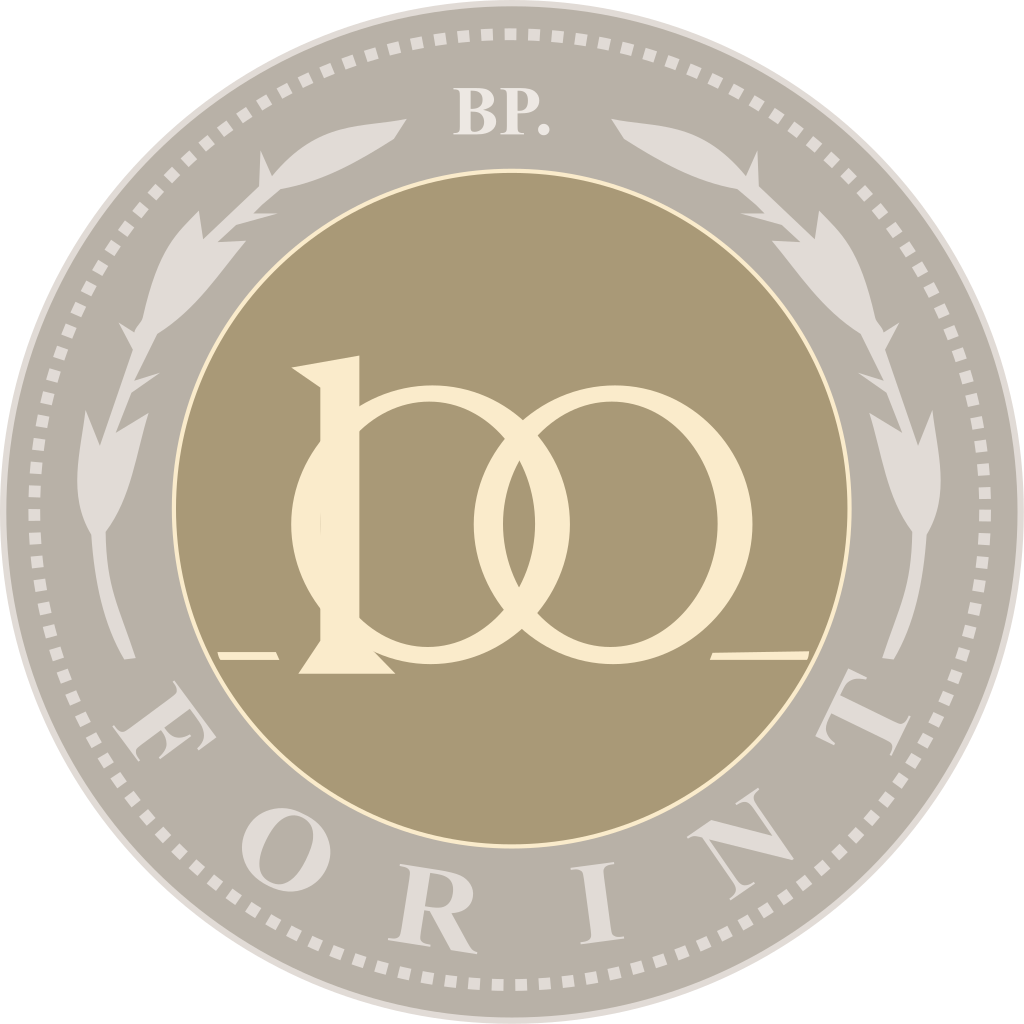 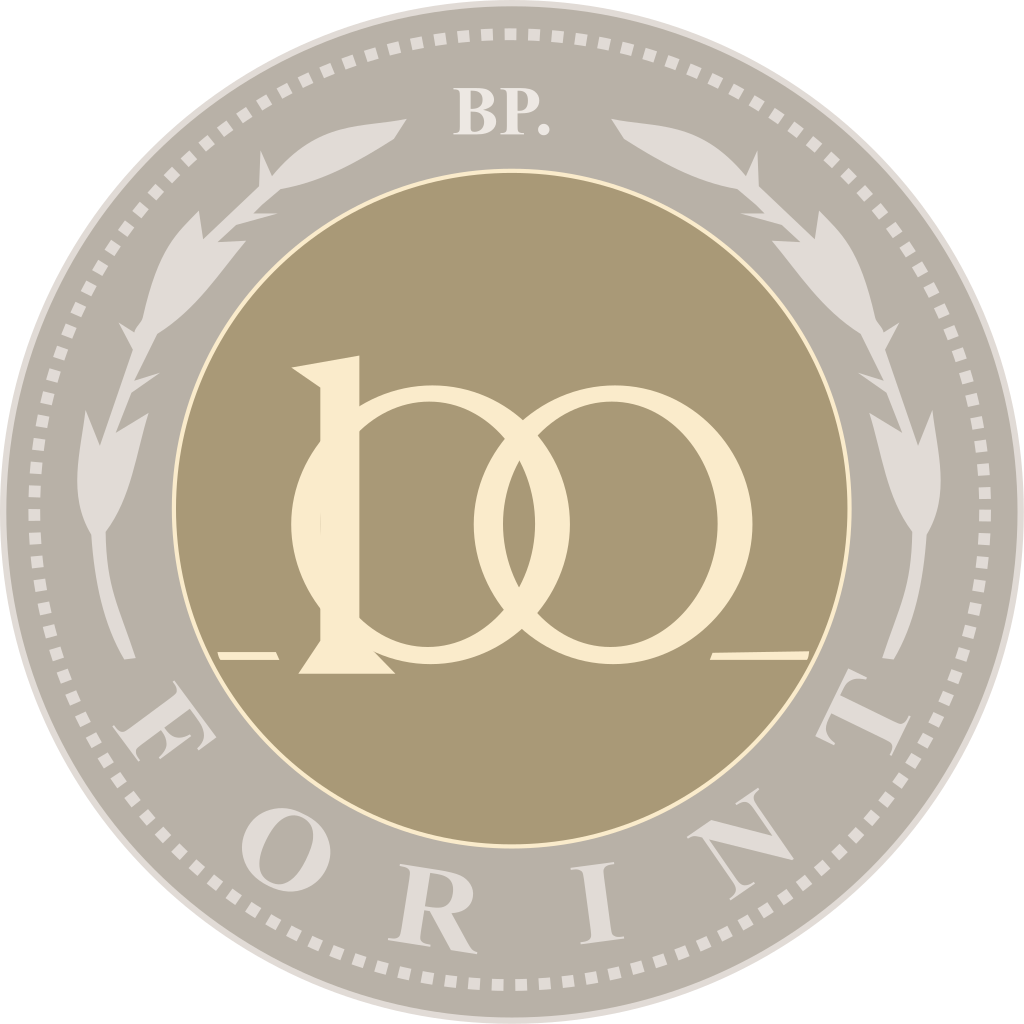 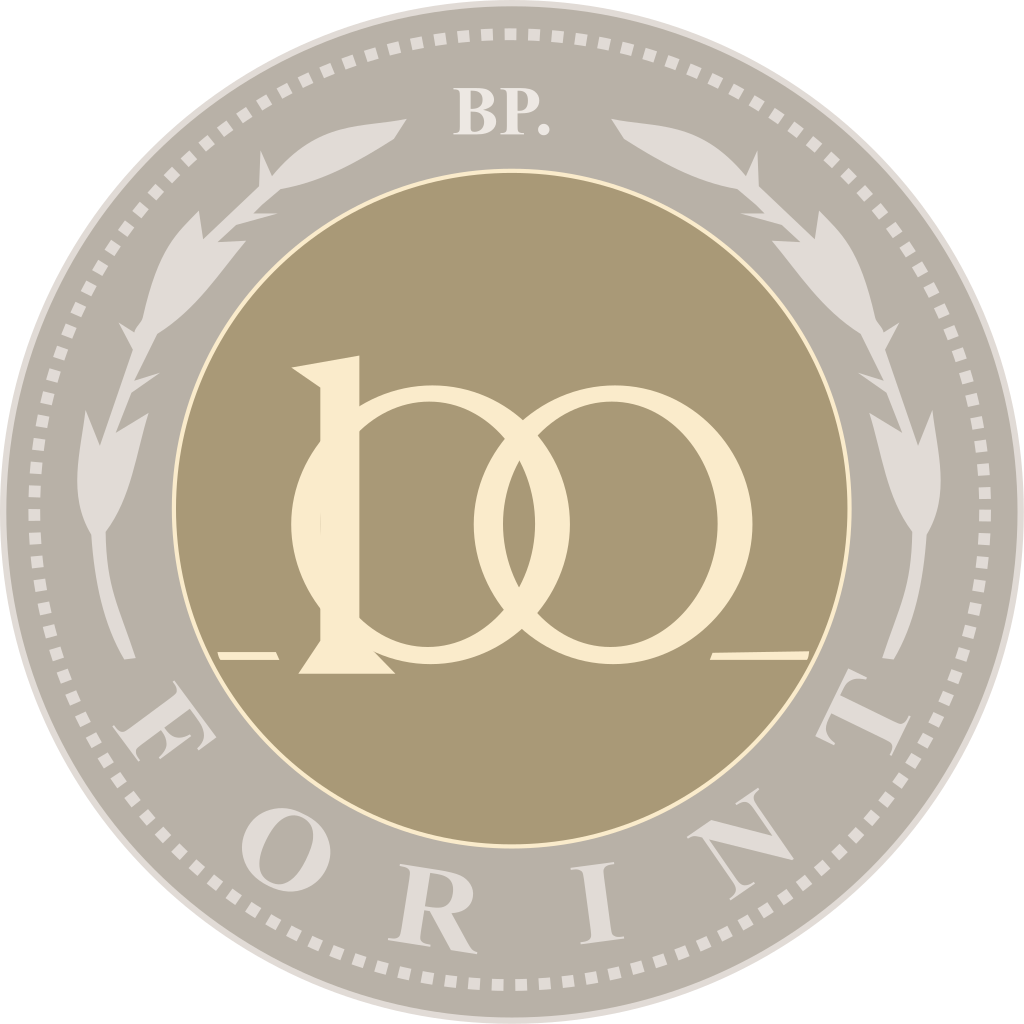 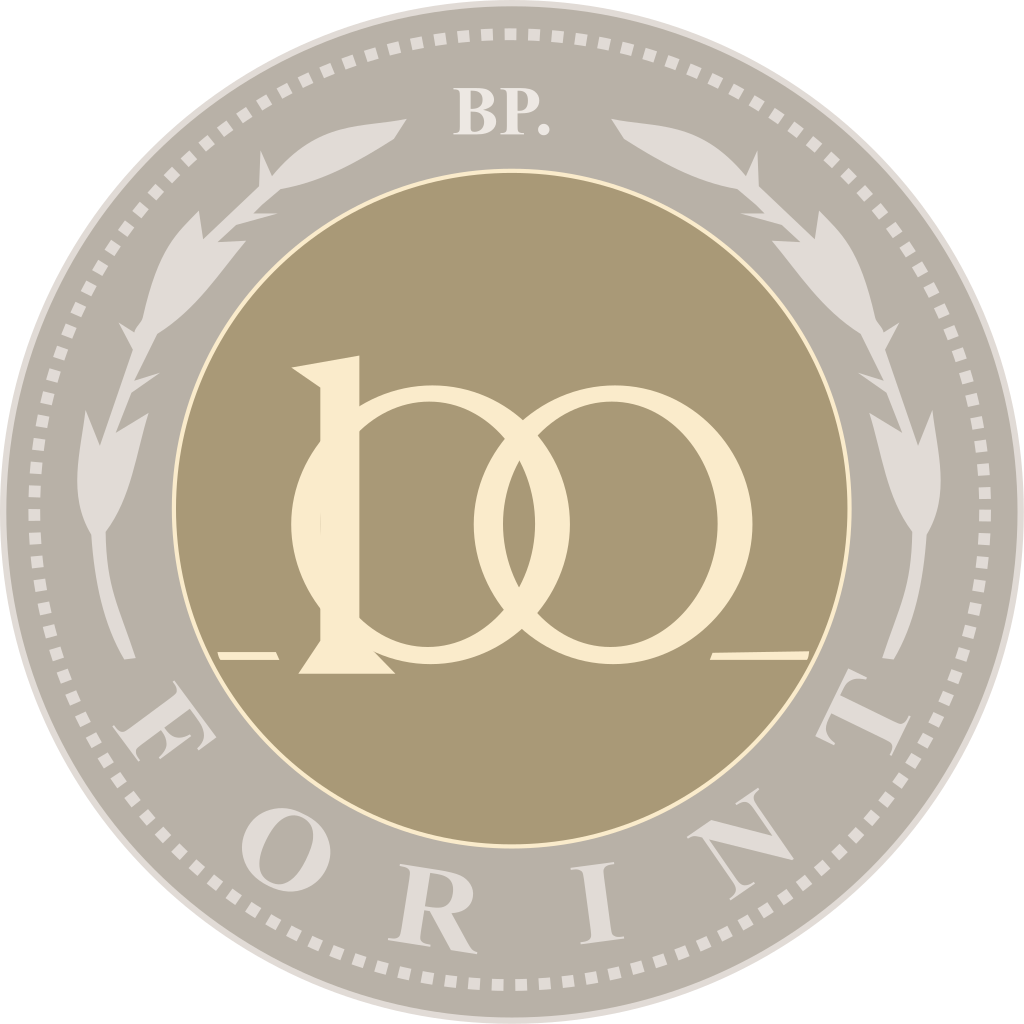 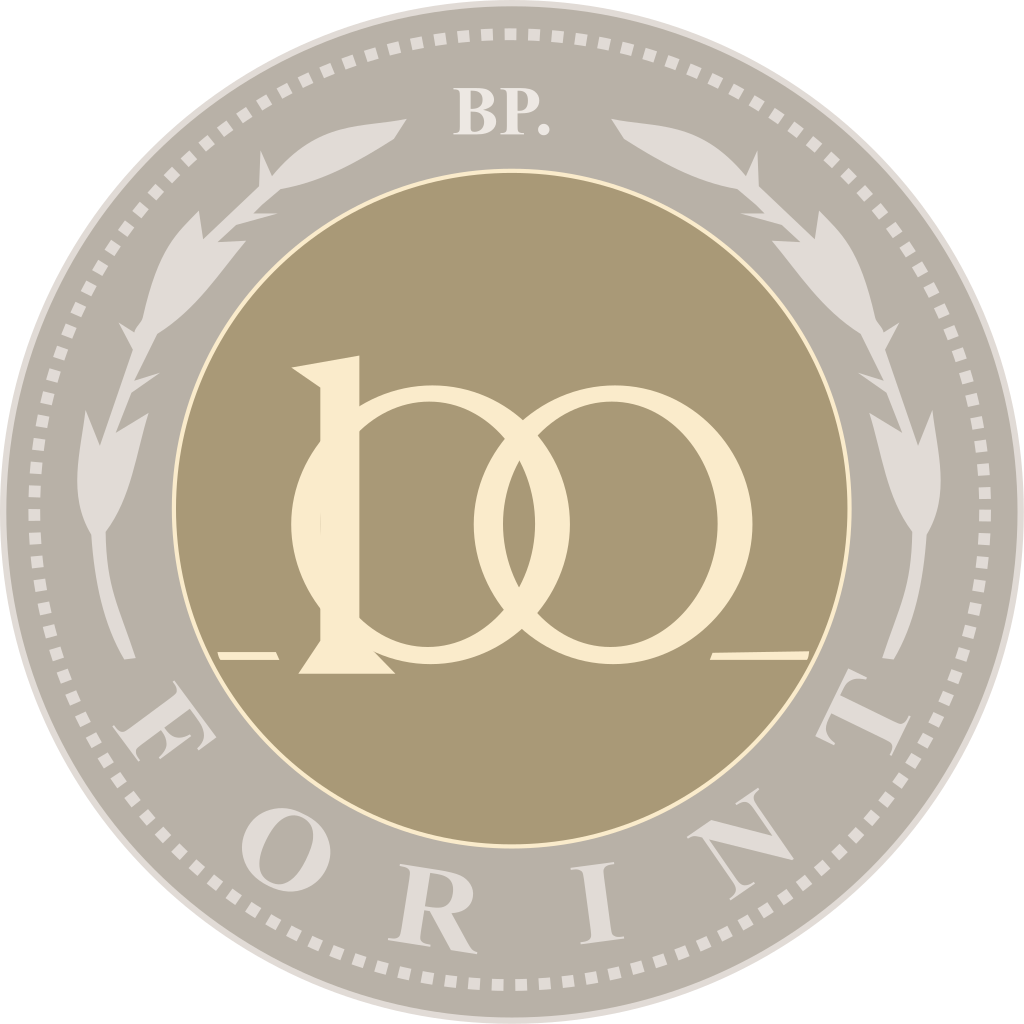 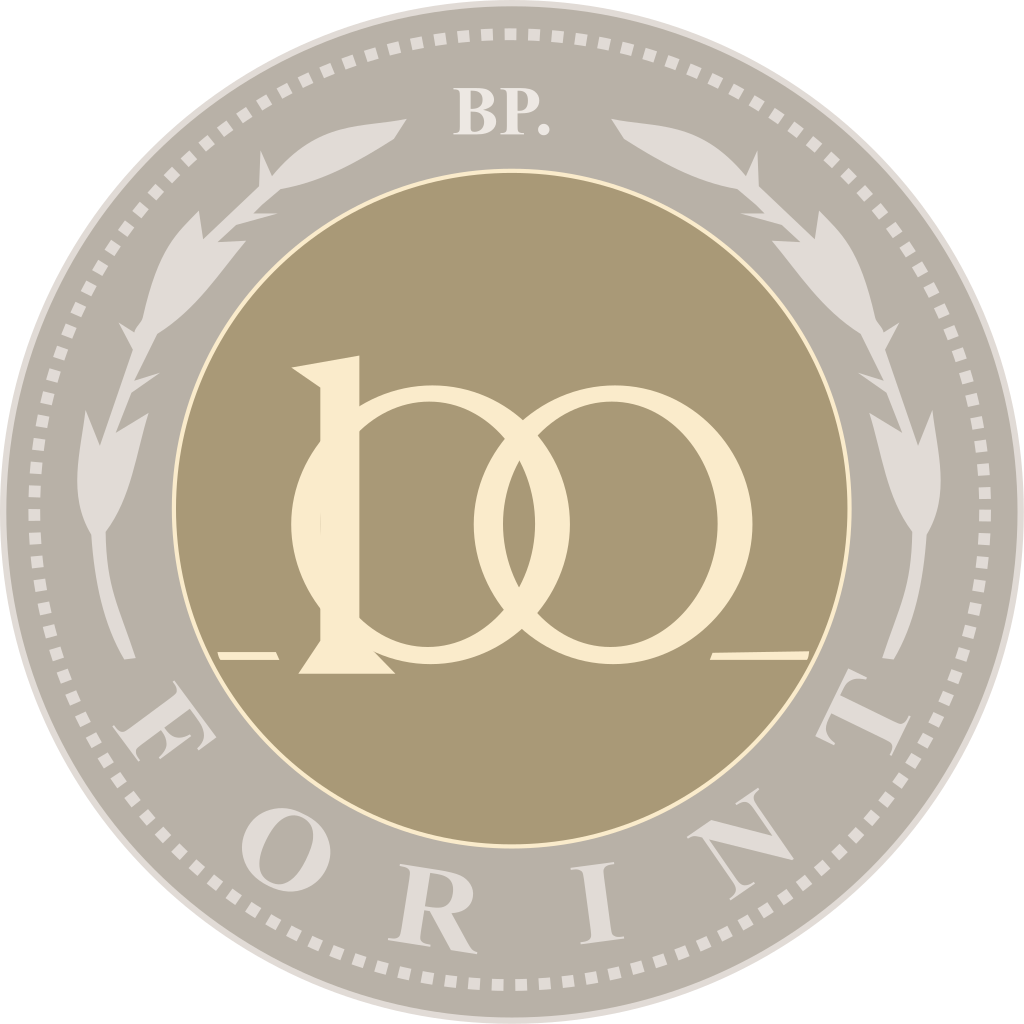 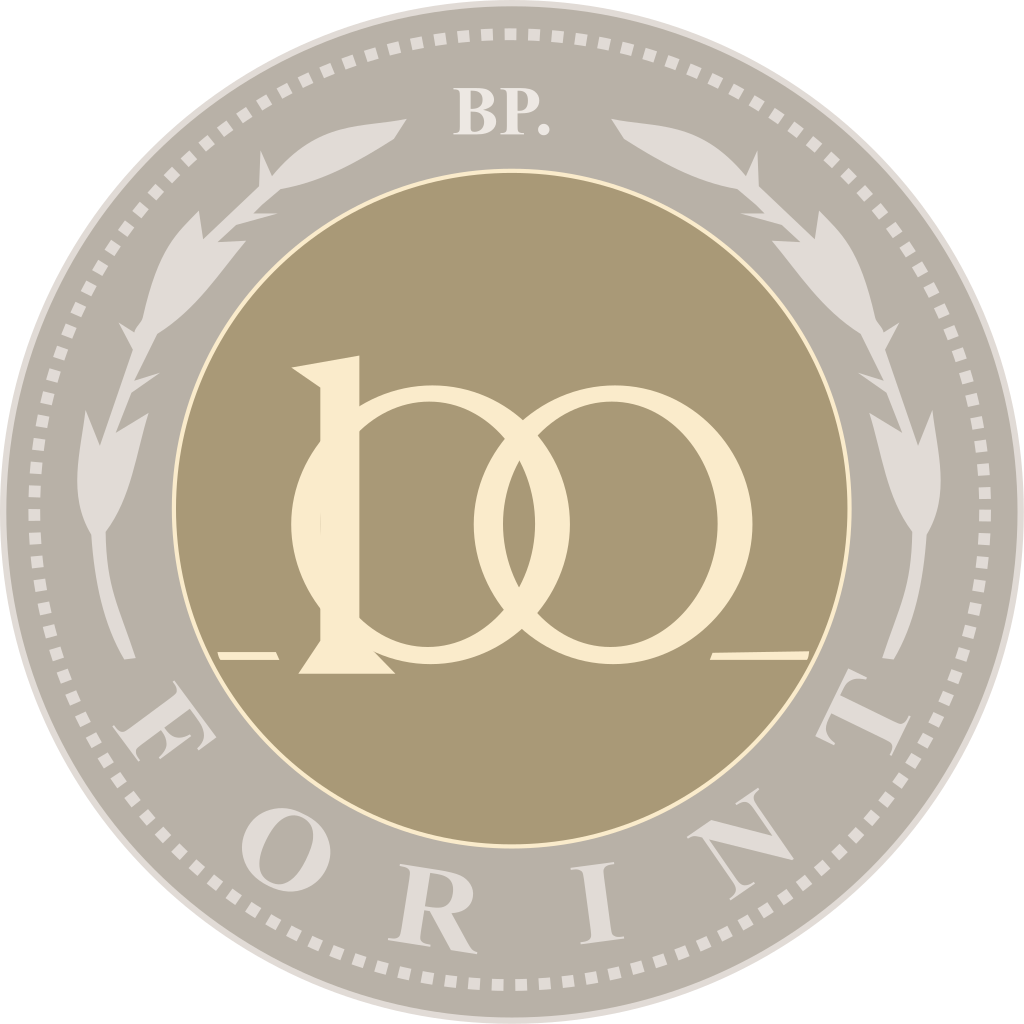 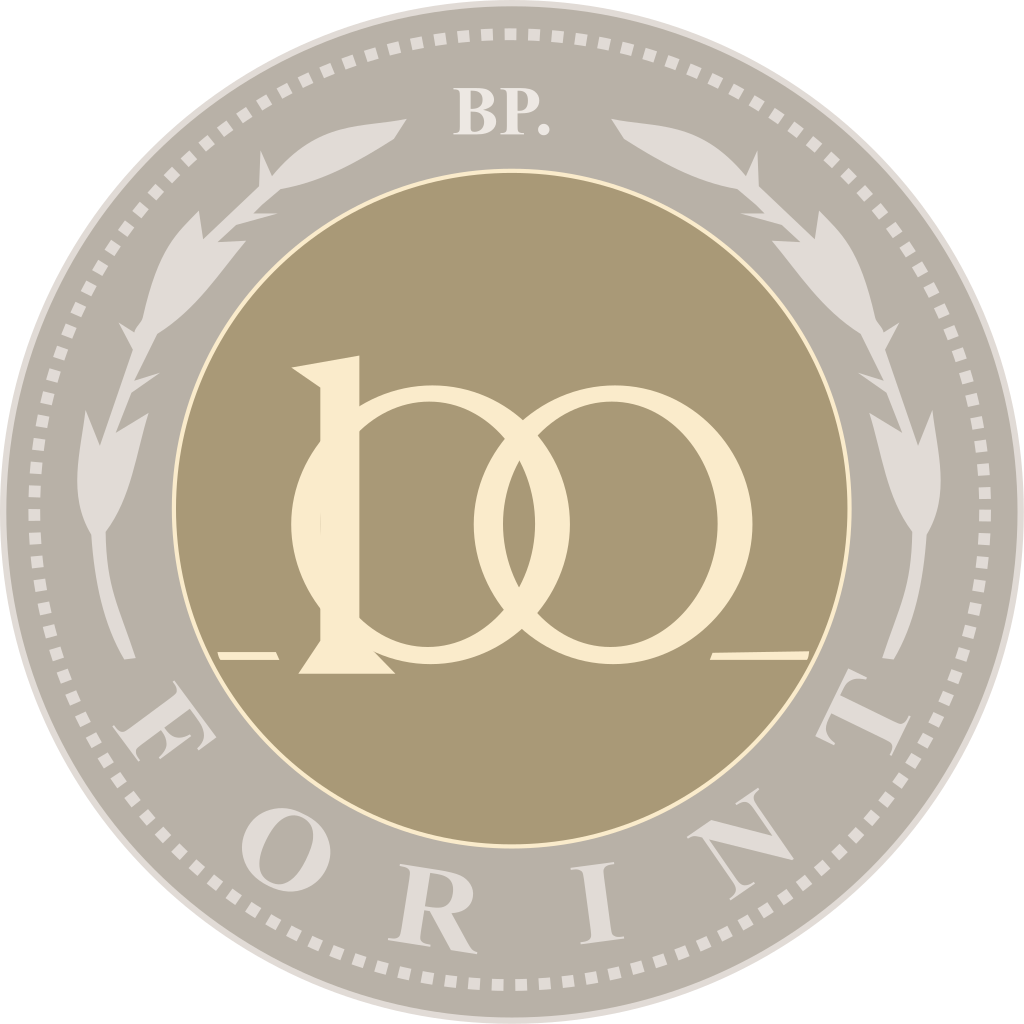 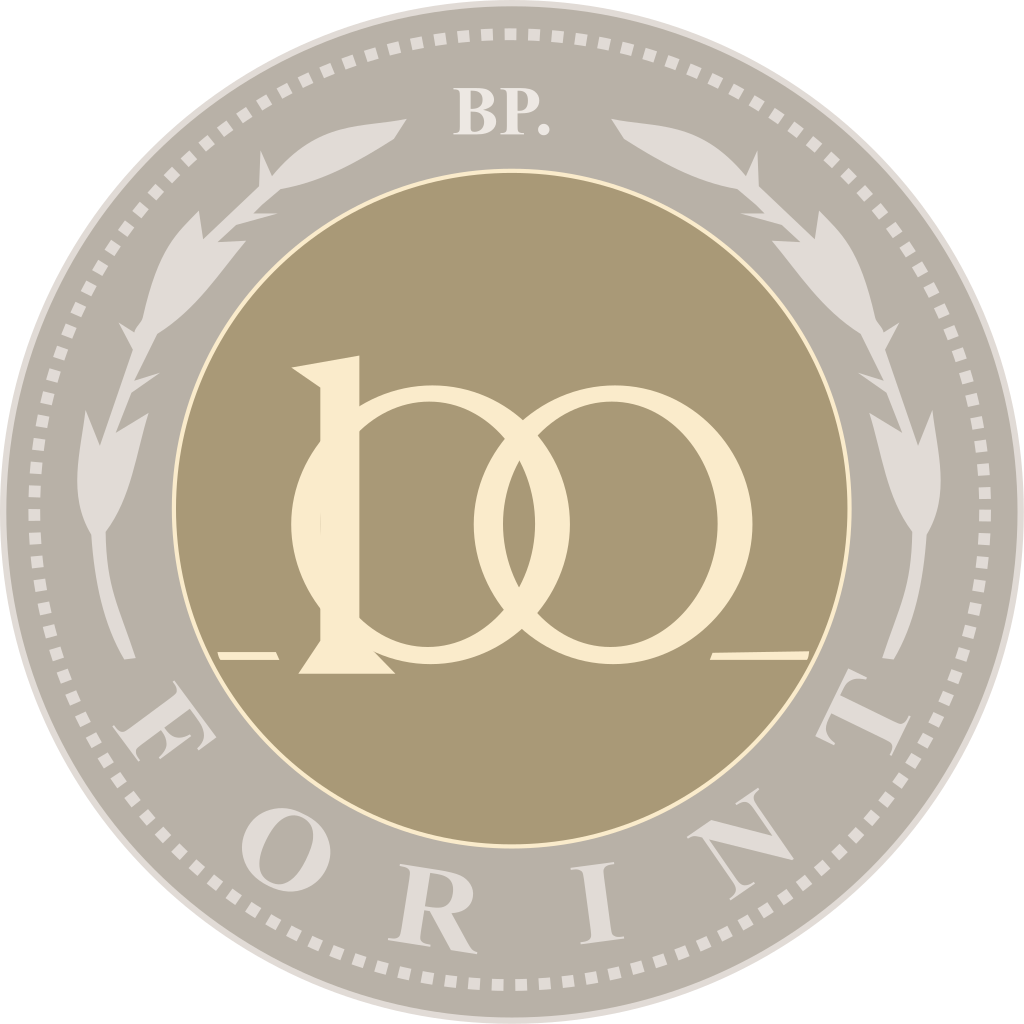 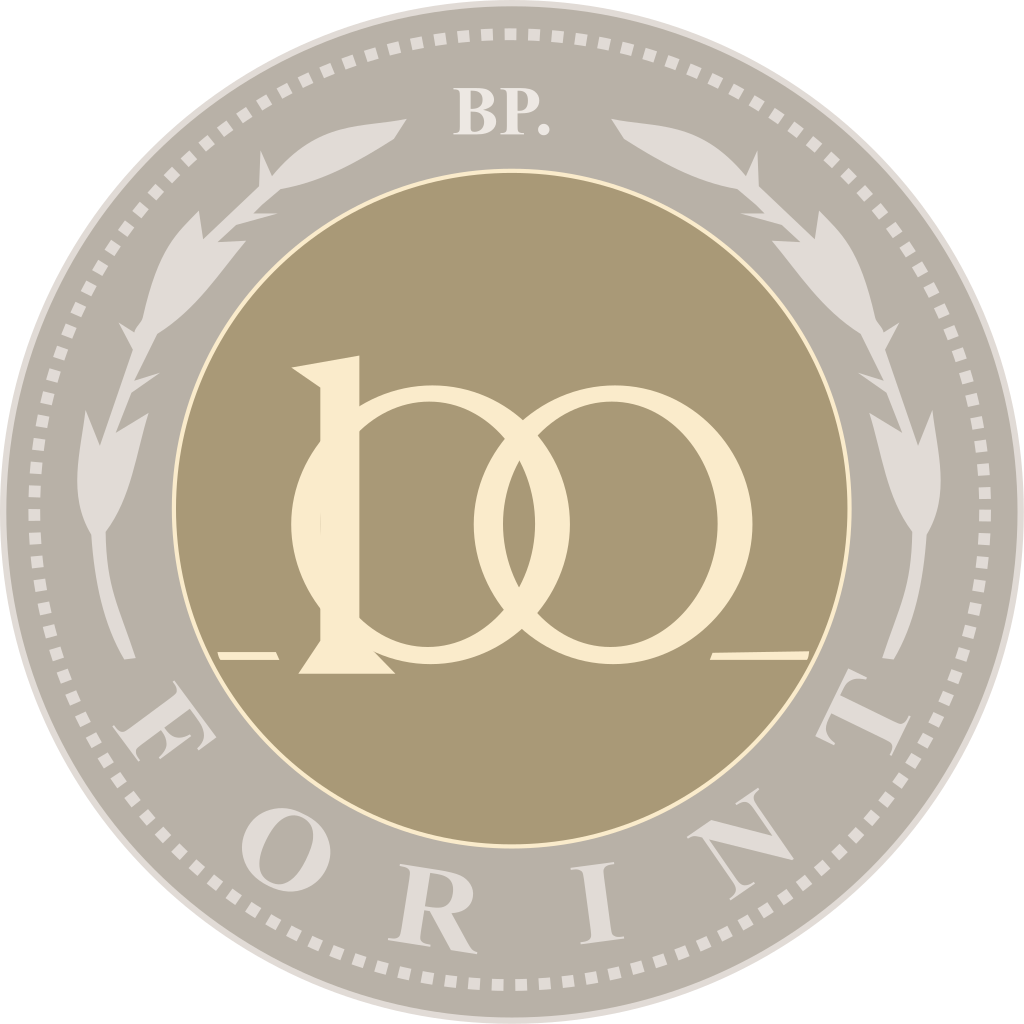 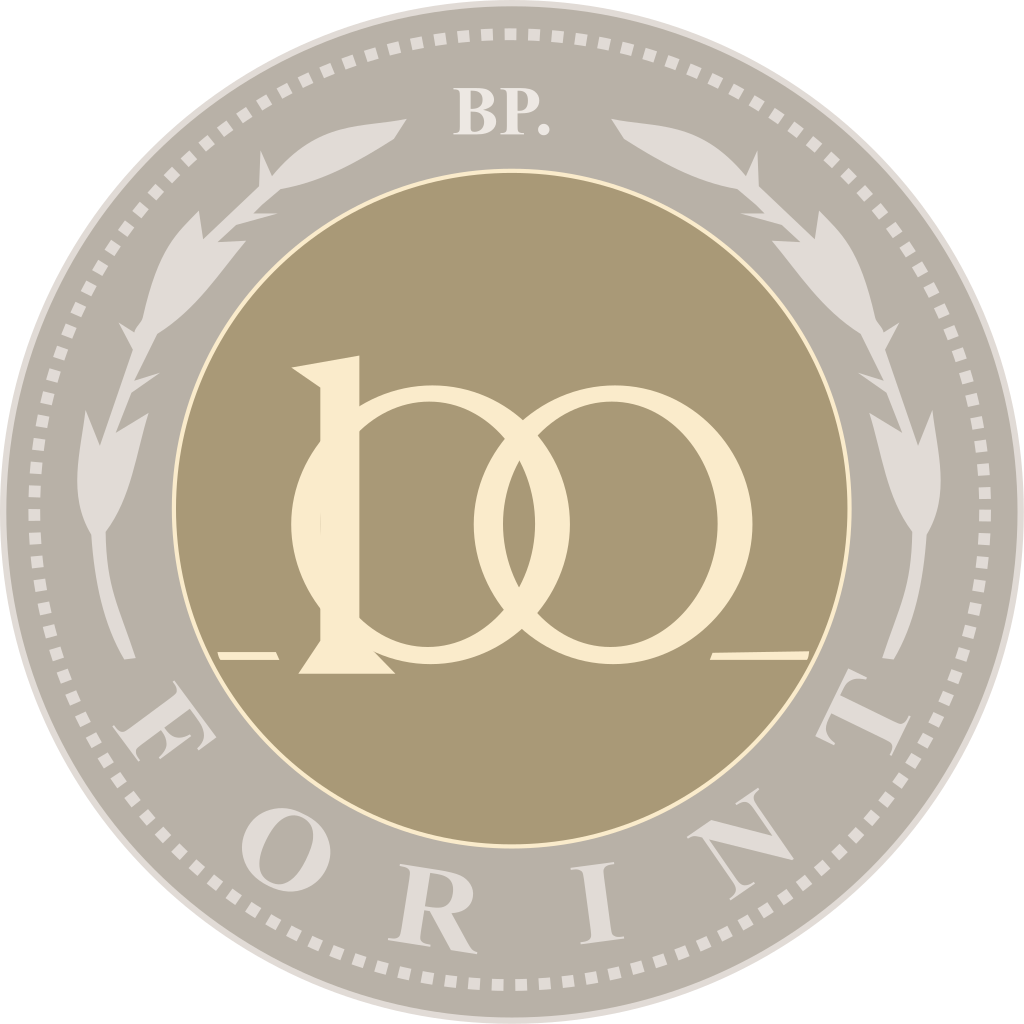 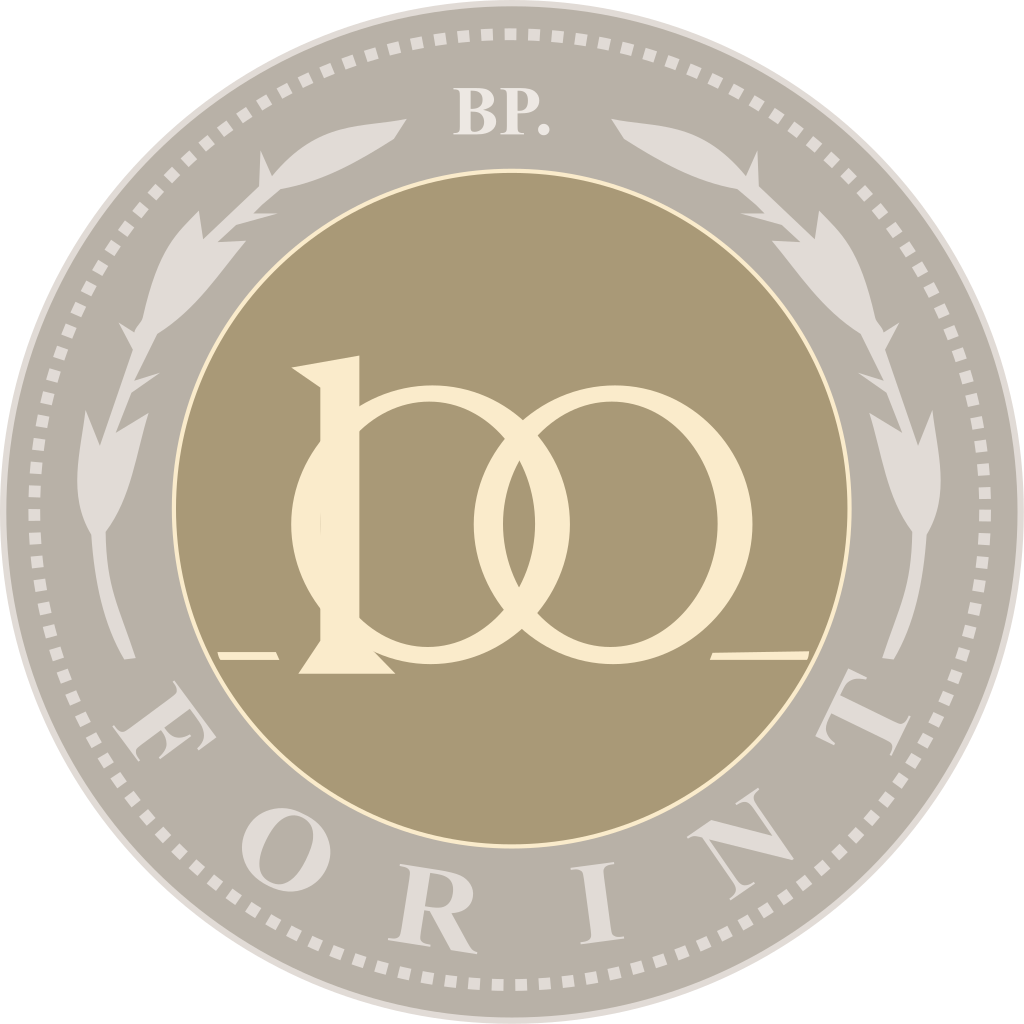 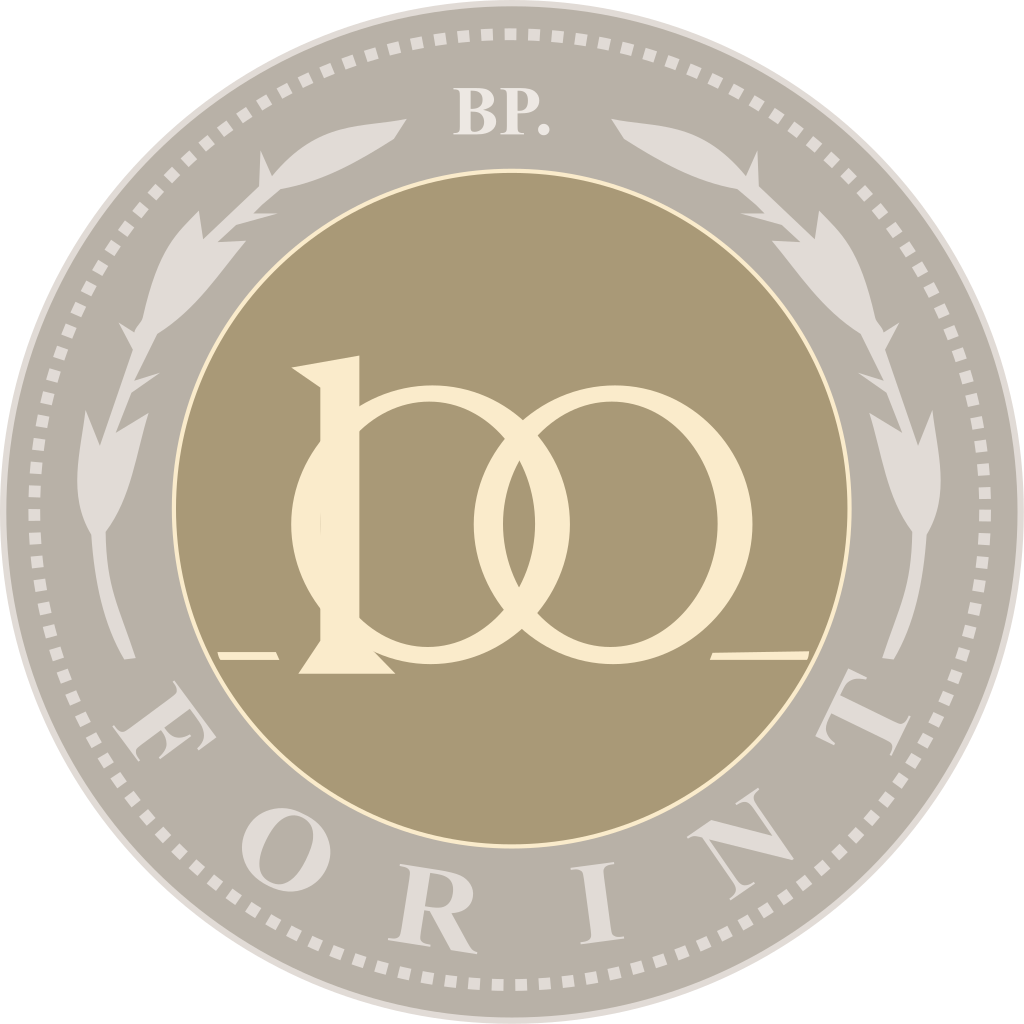 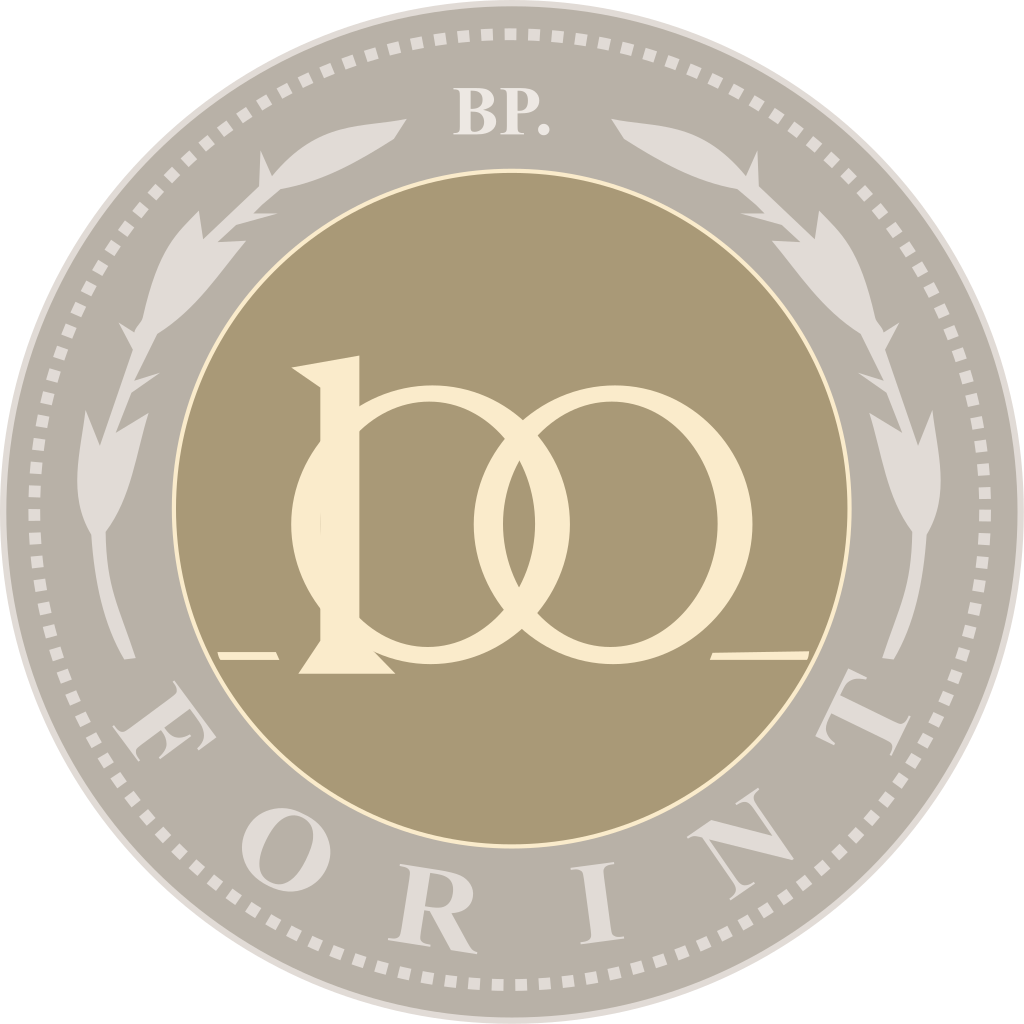 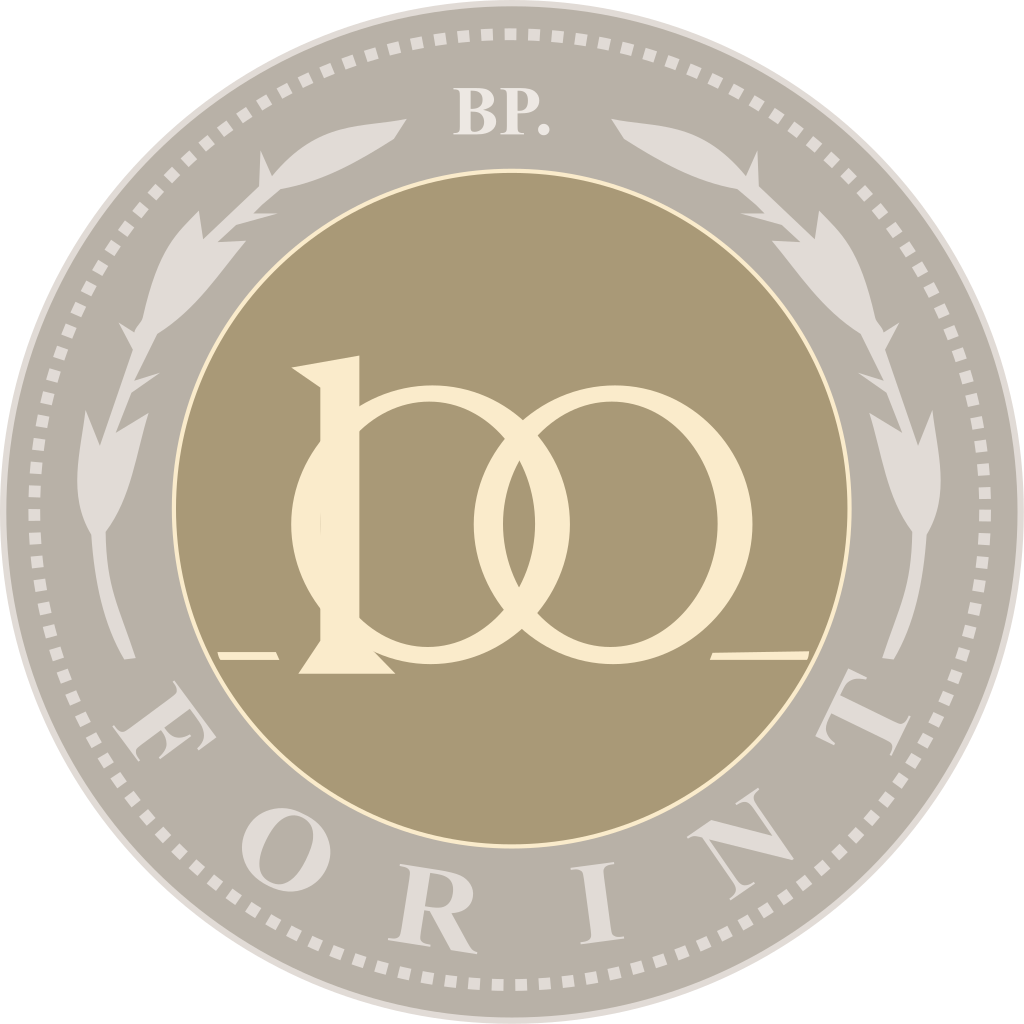 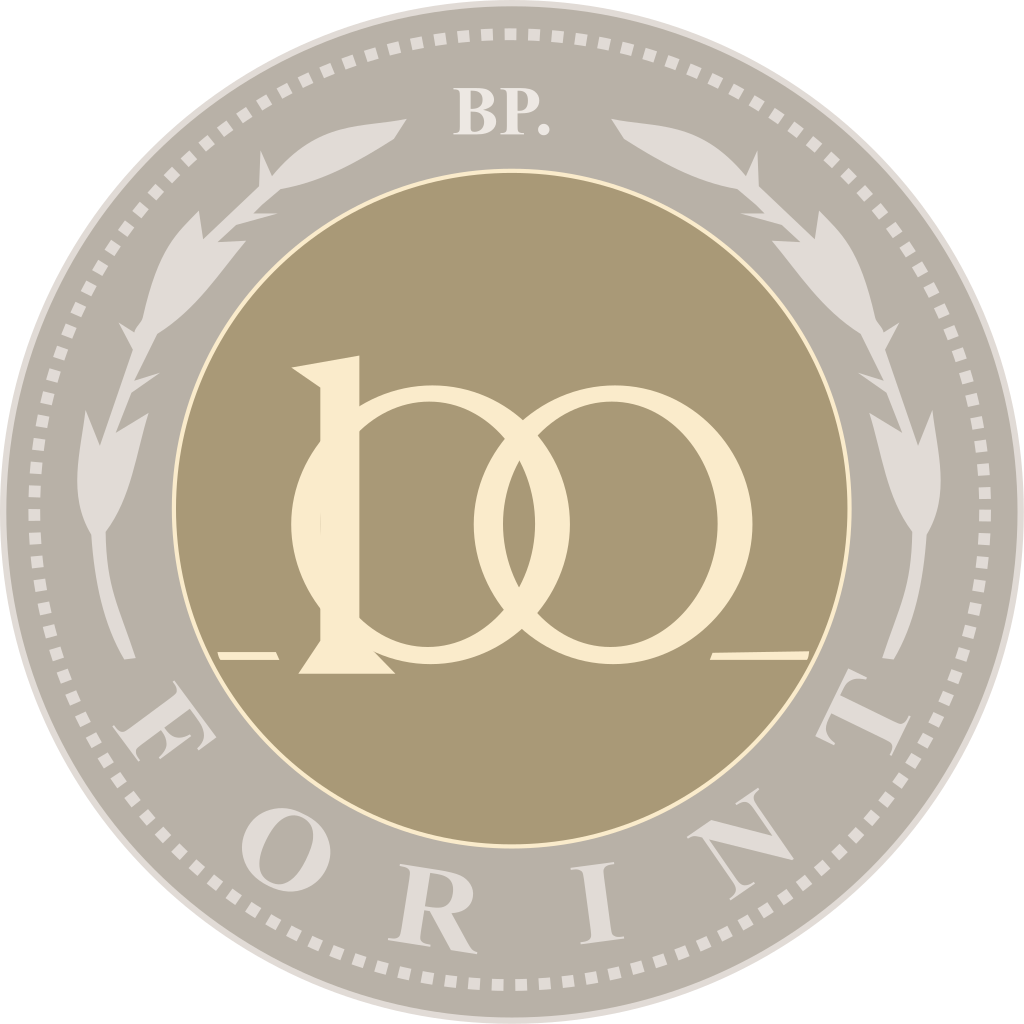 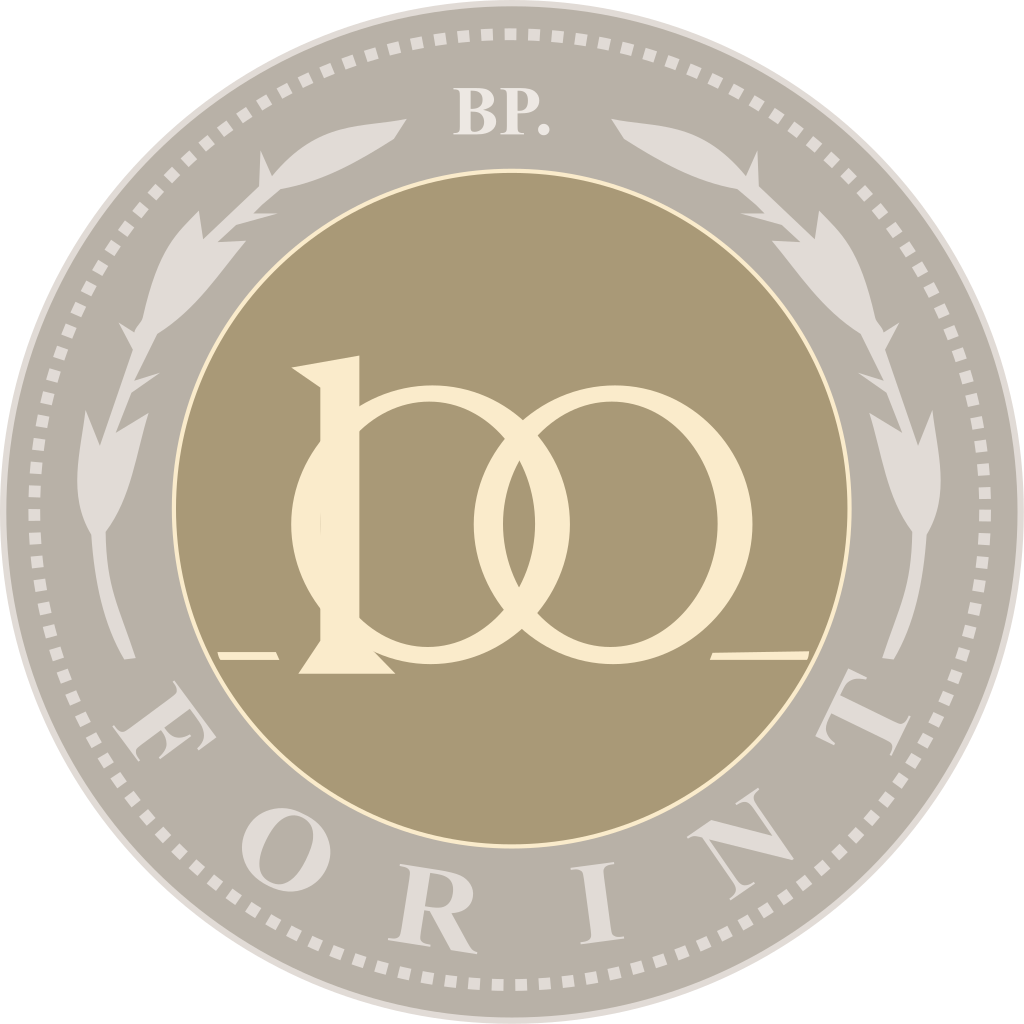 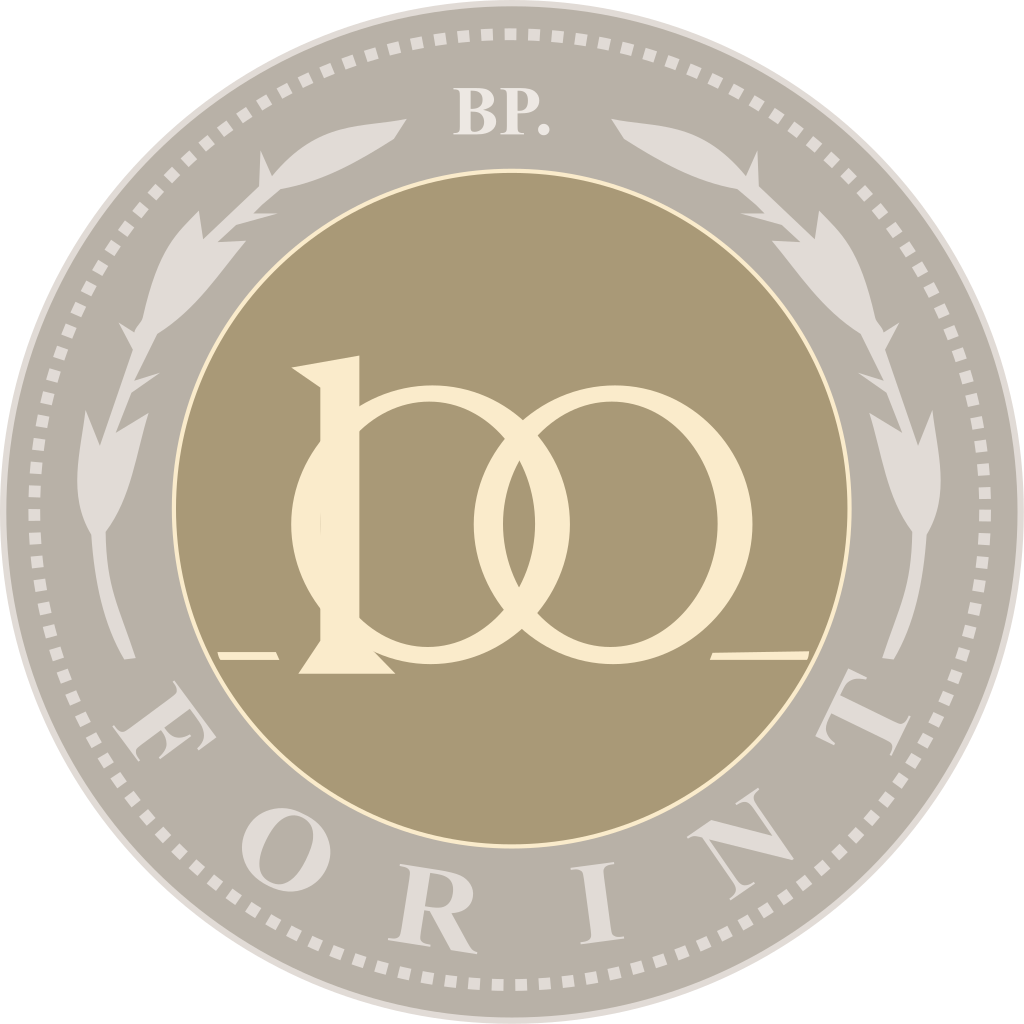 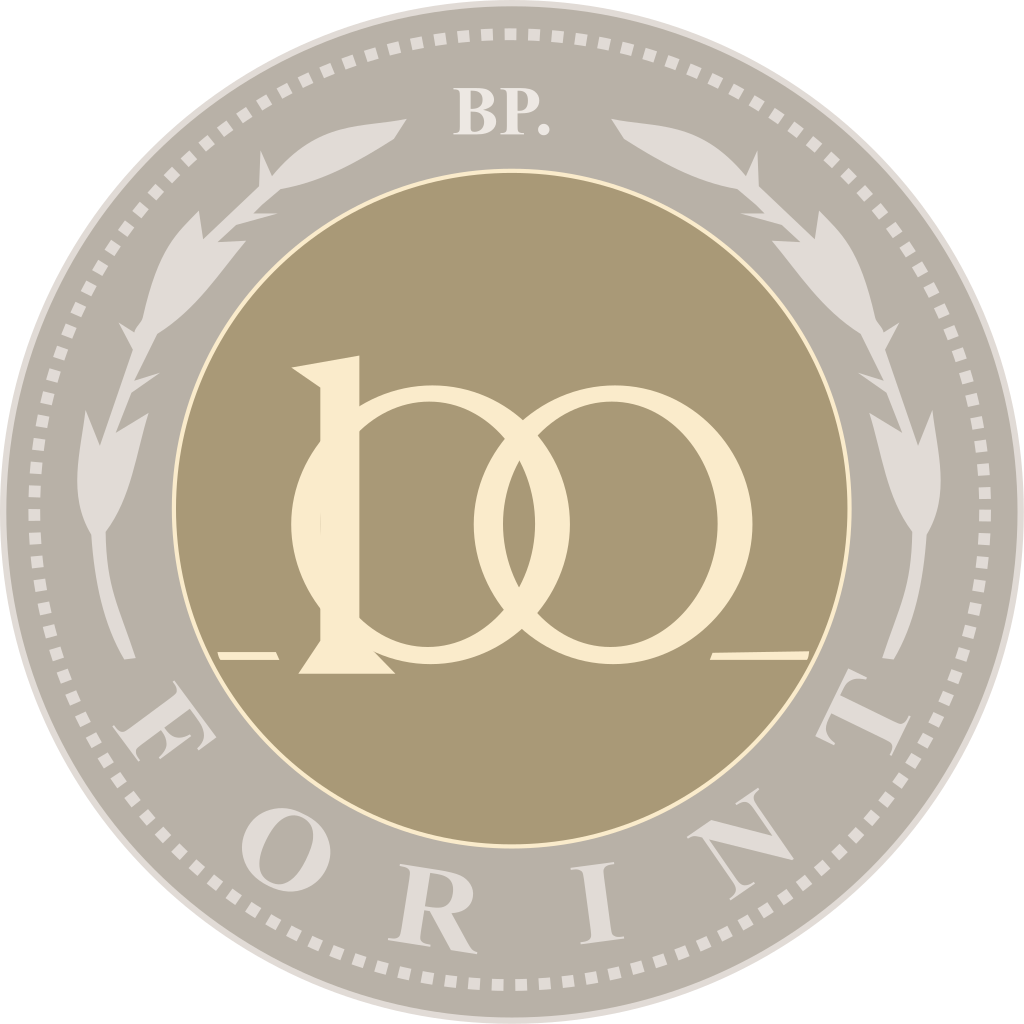 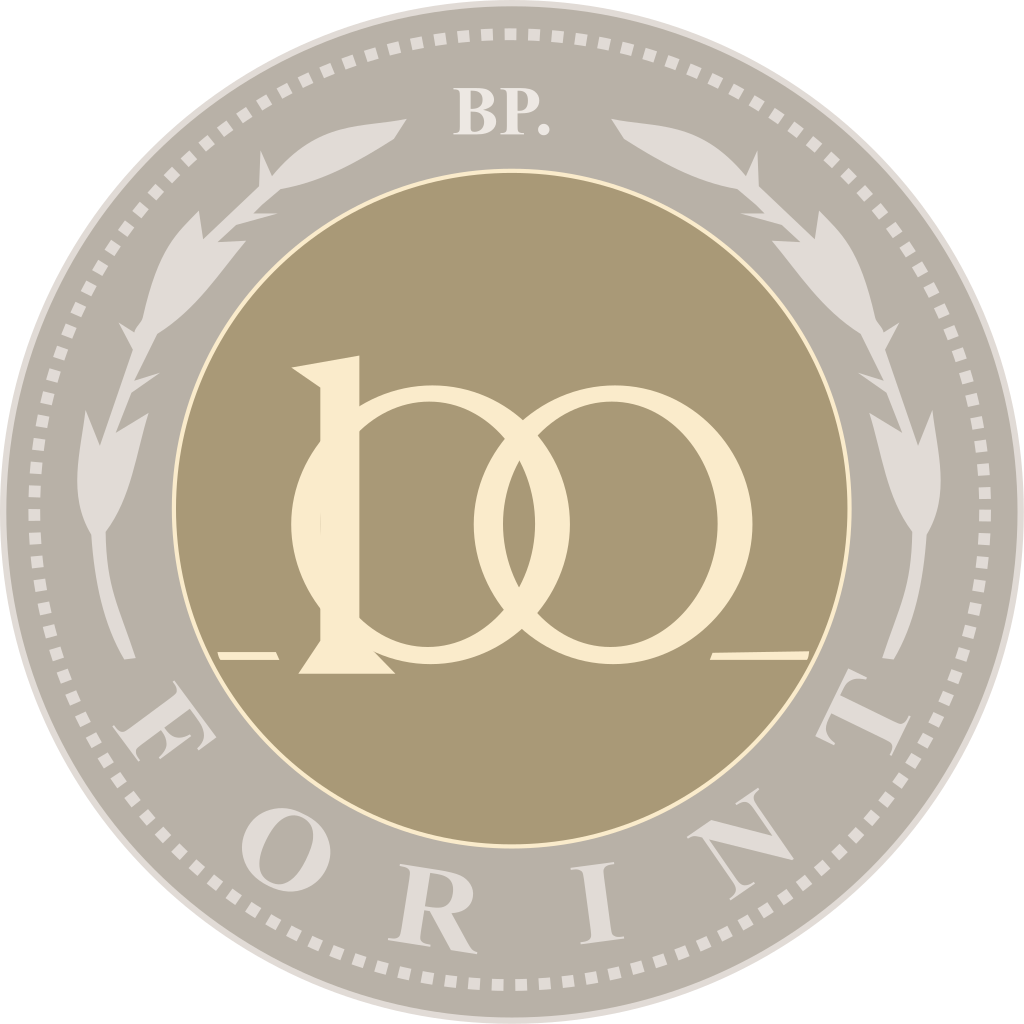 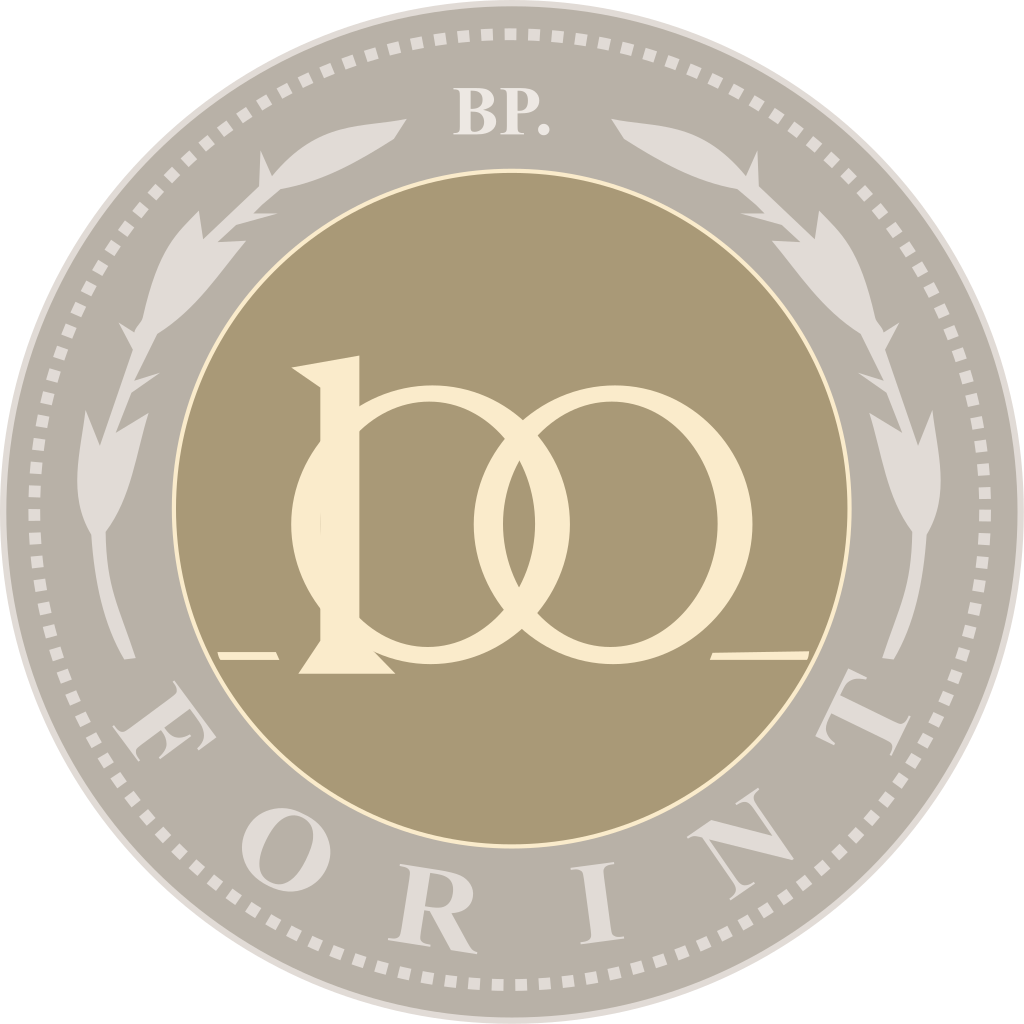 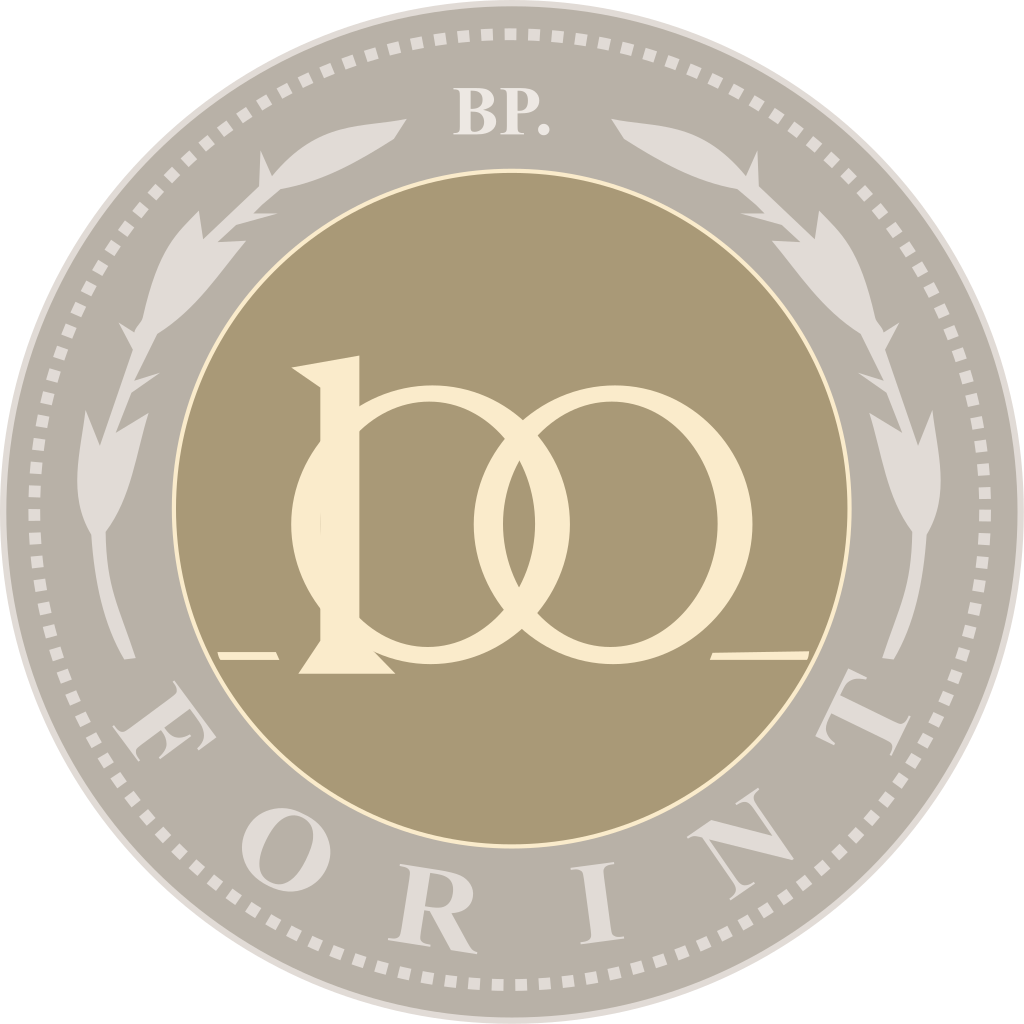 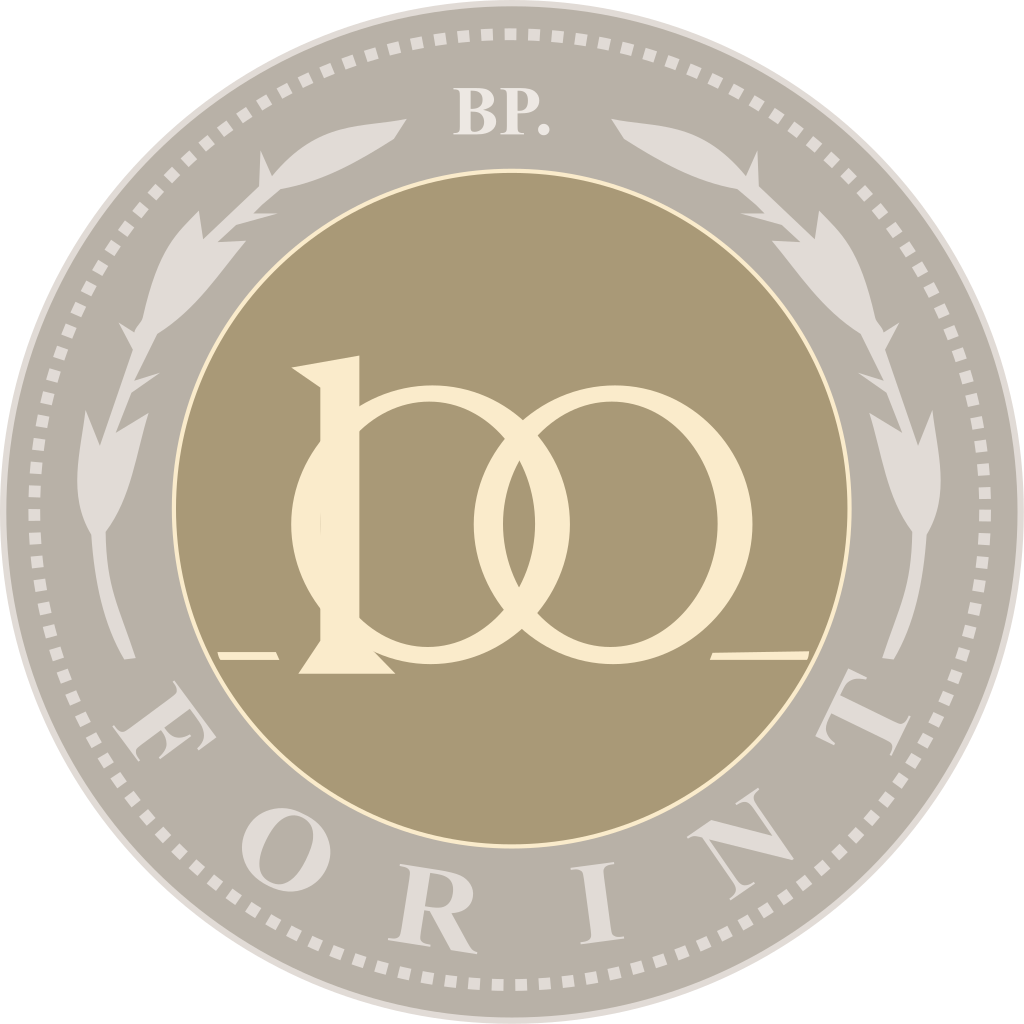 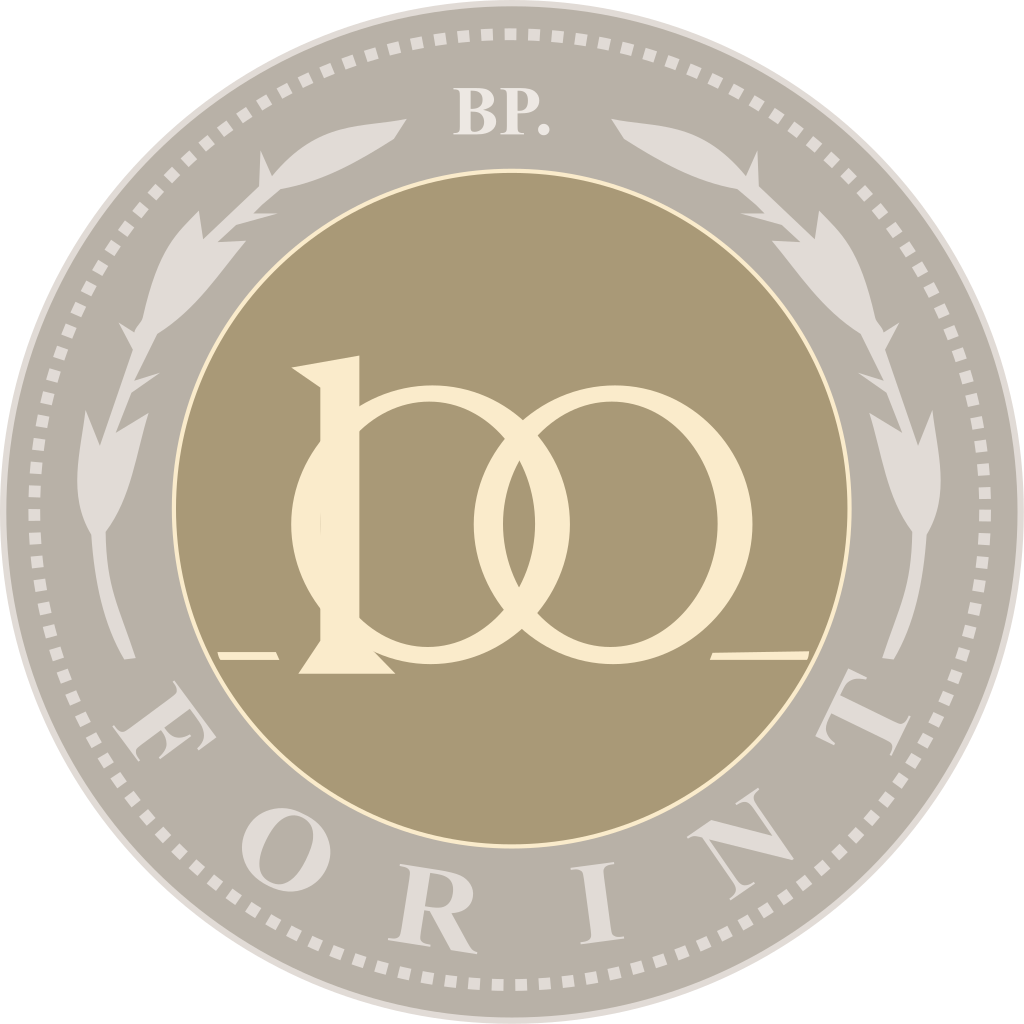 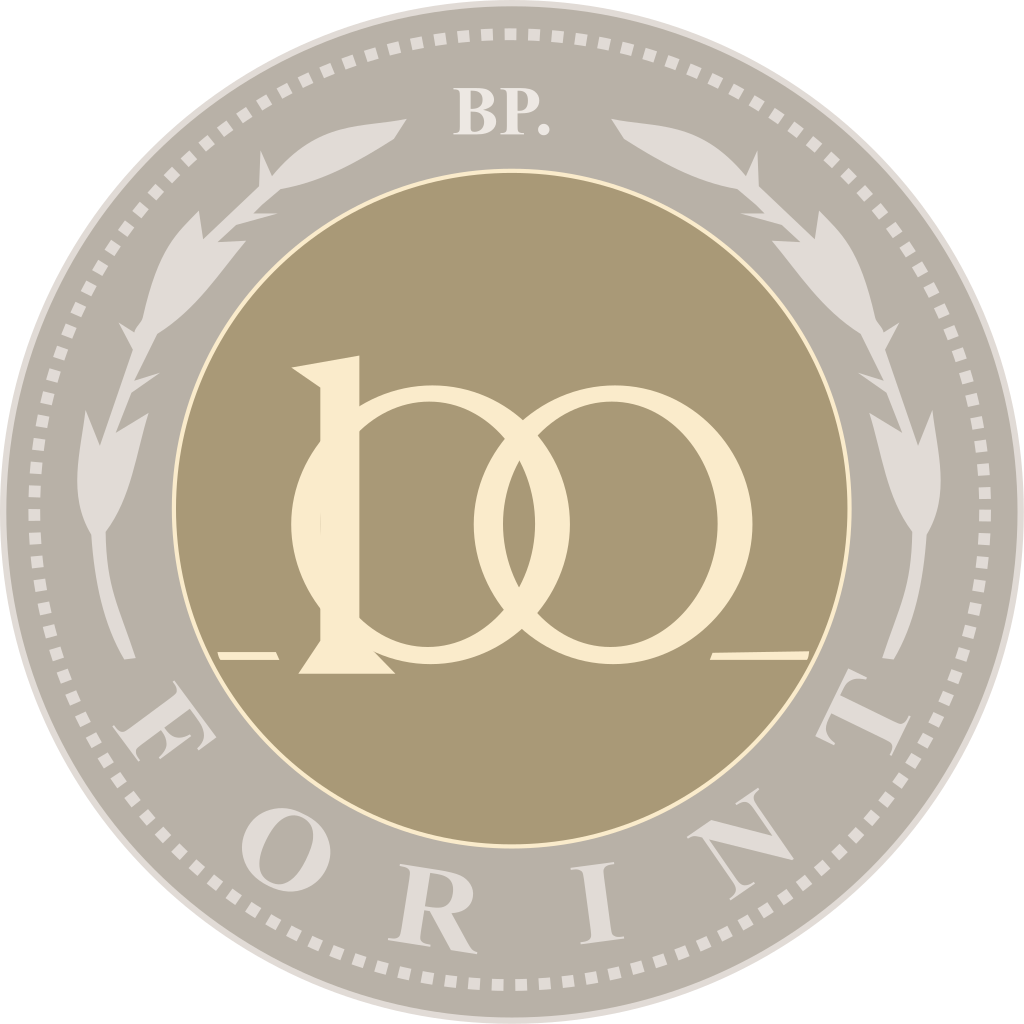 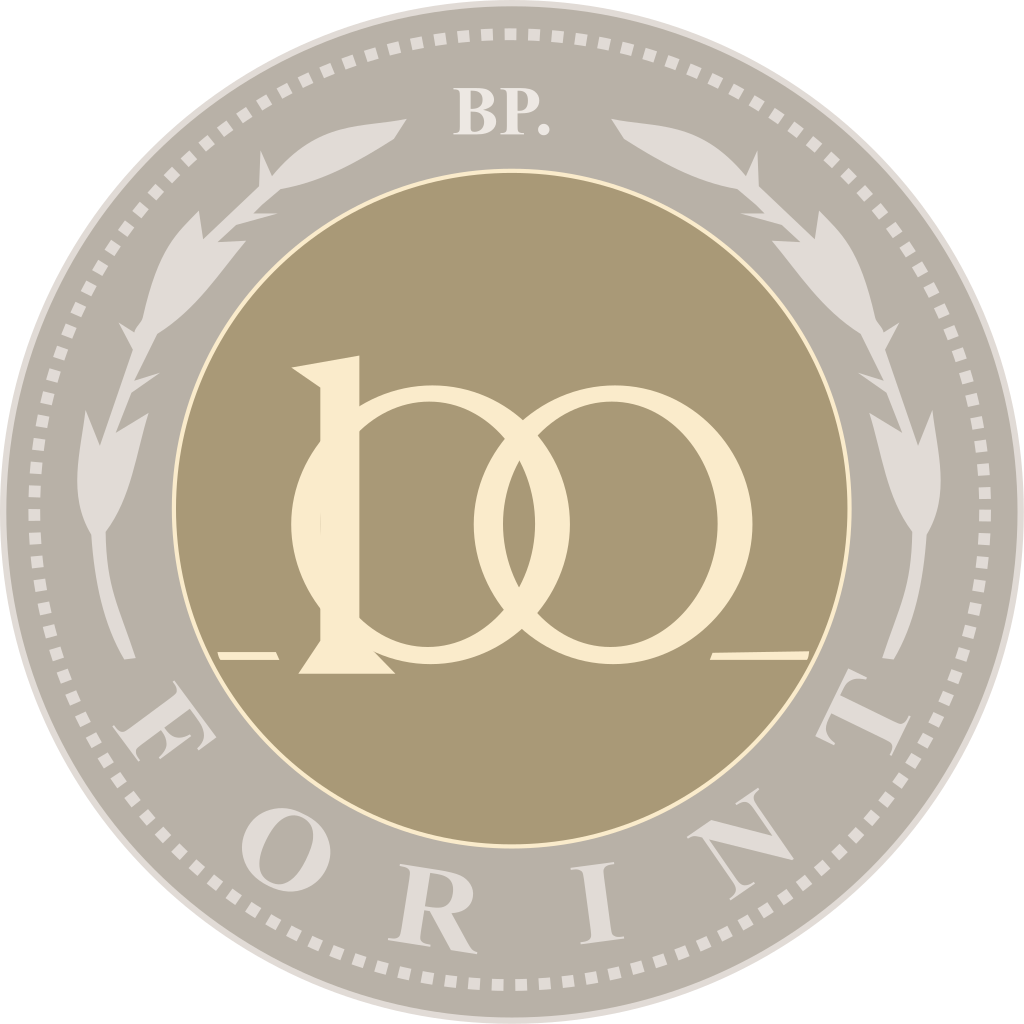 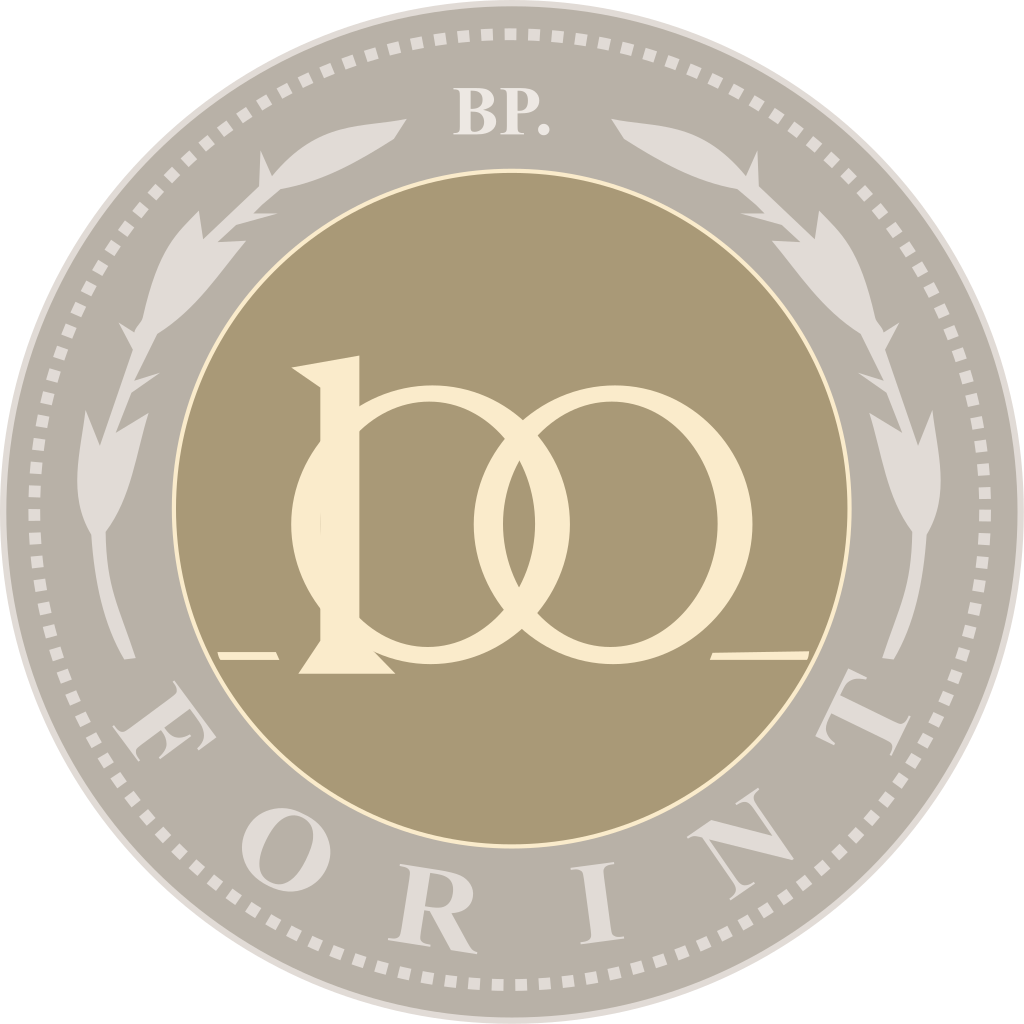 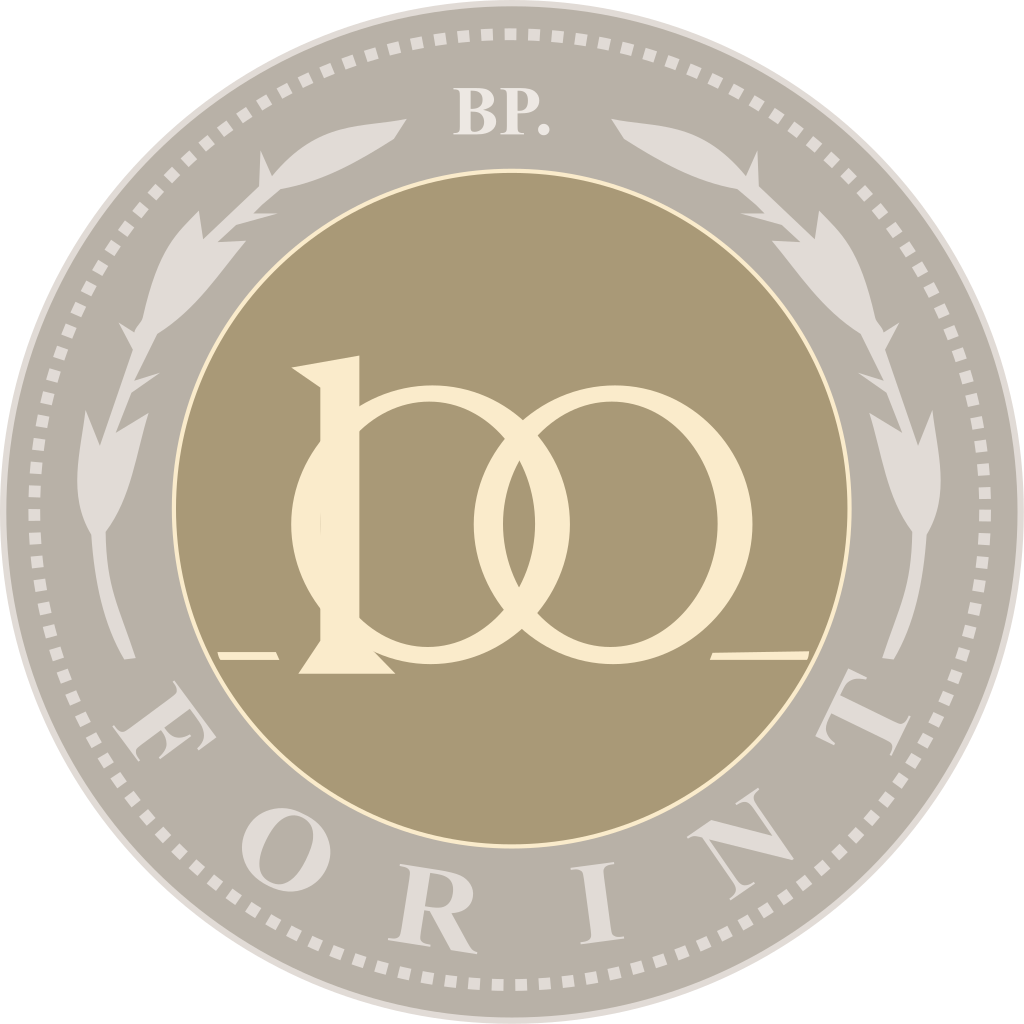 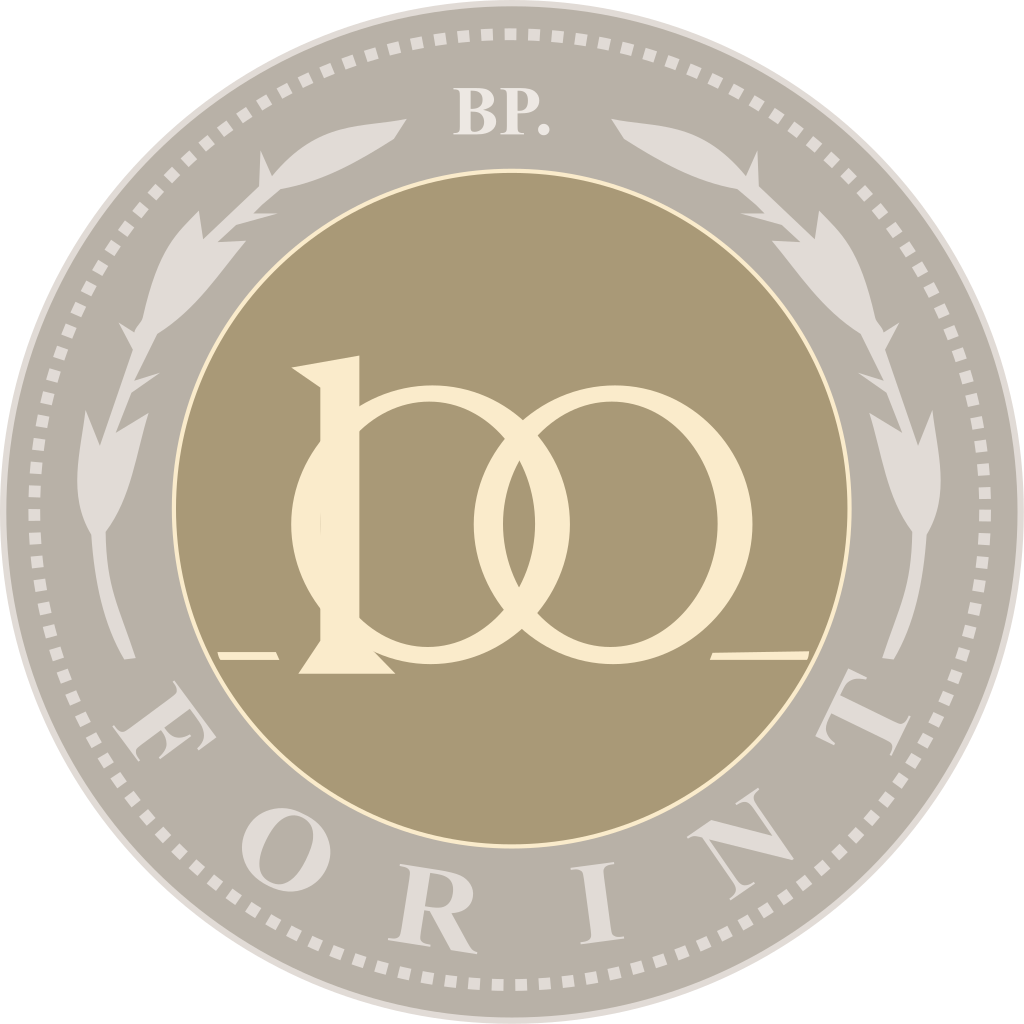 A
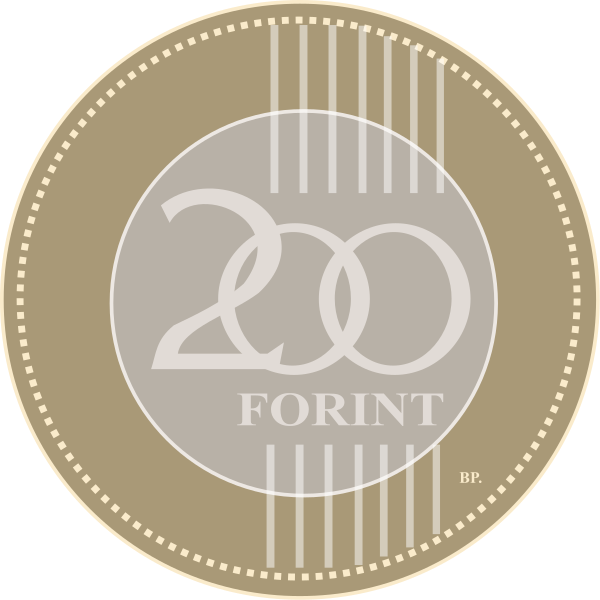 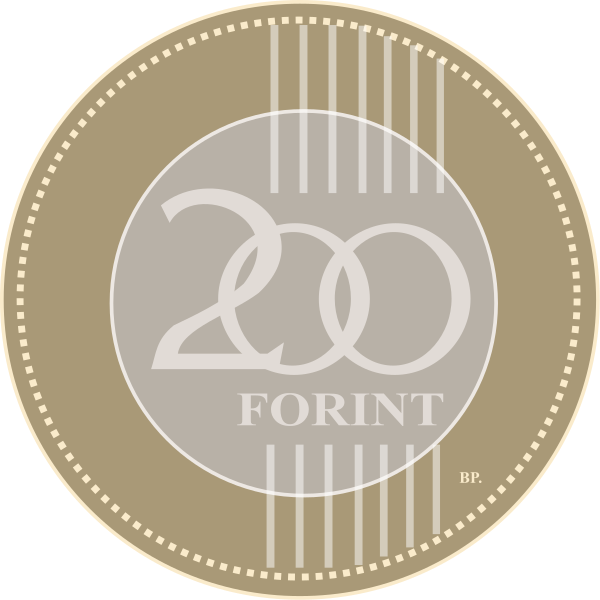 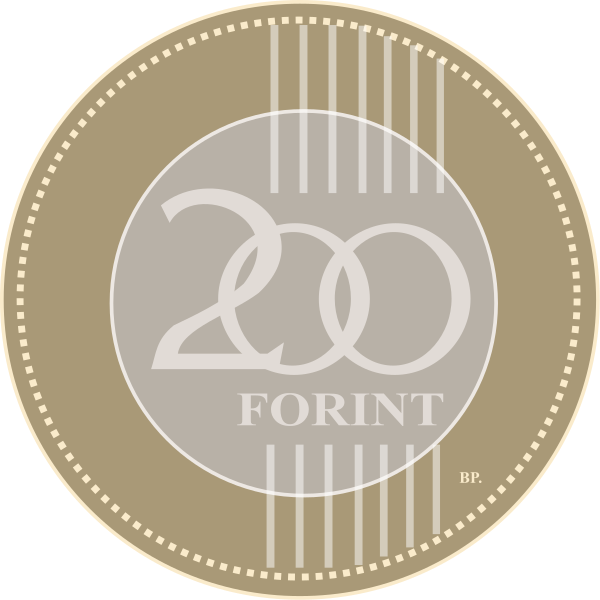 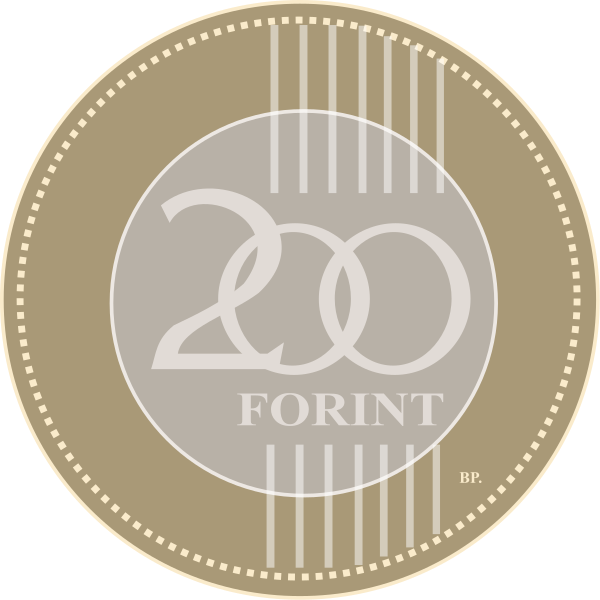 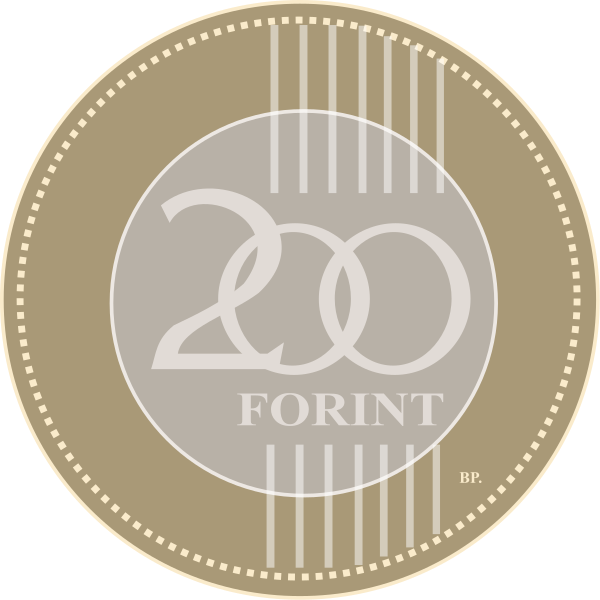 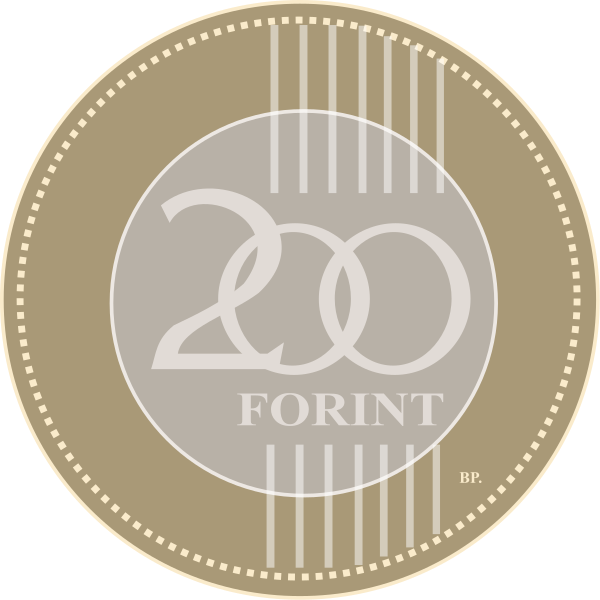 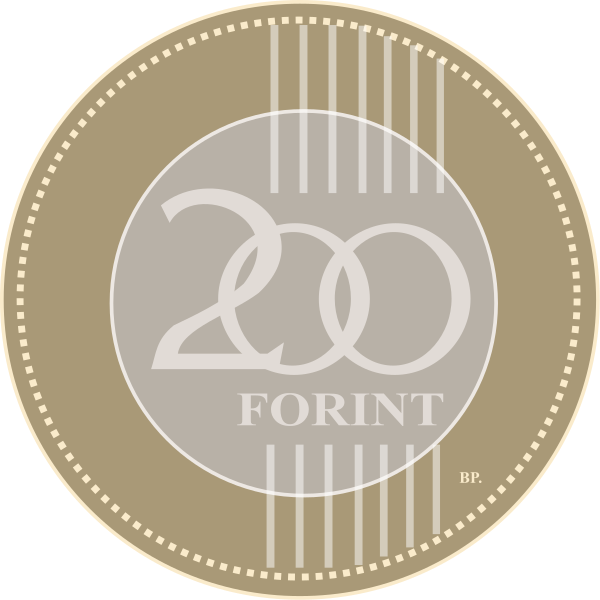 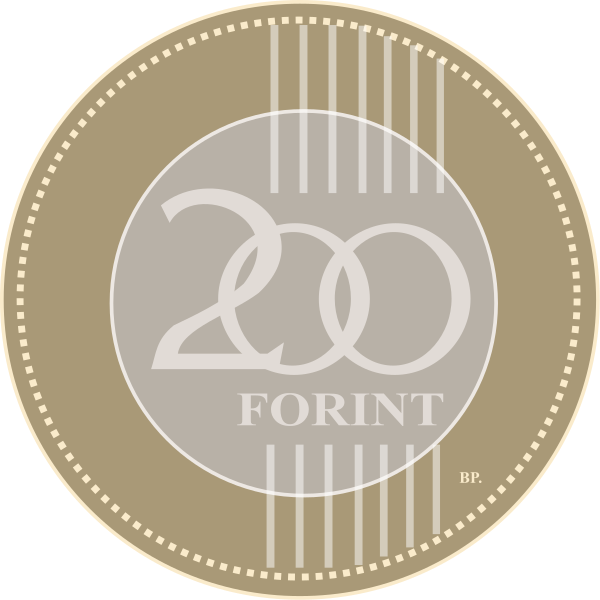 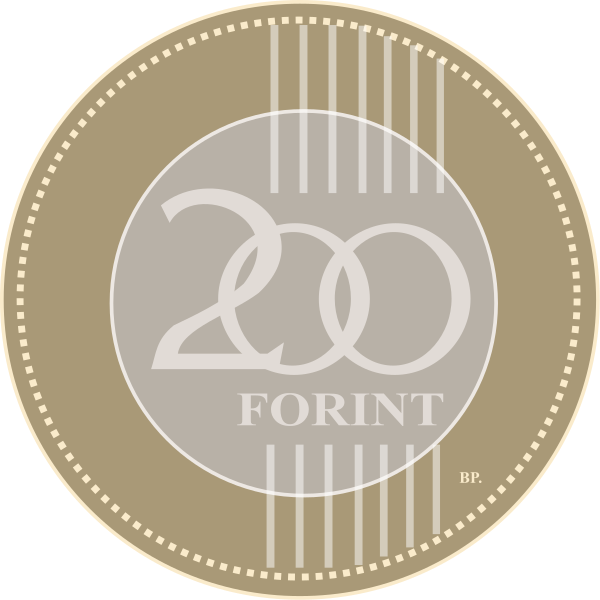 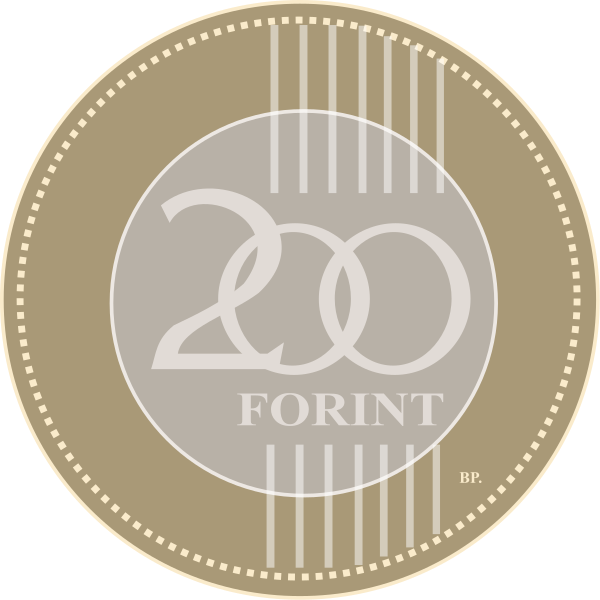 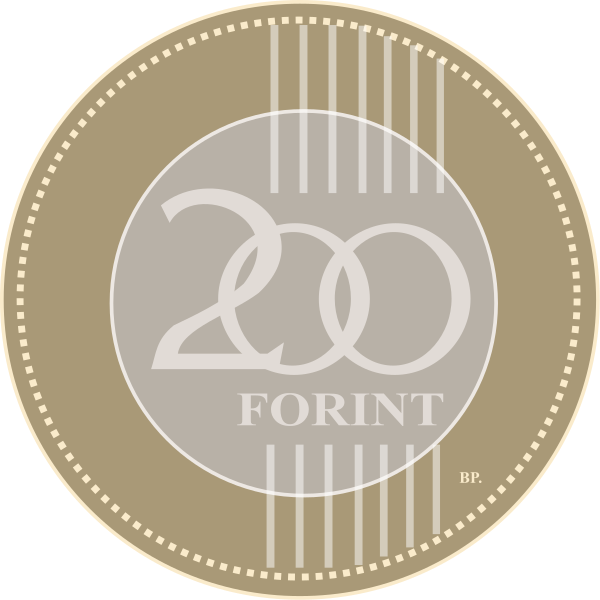 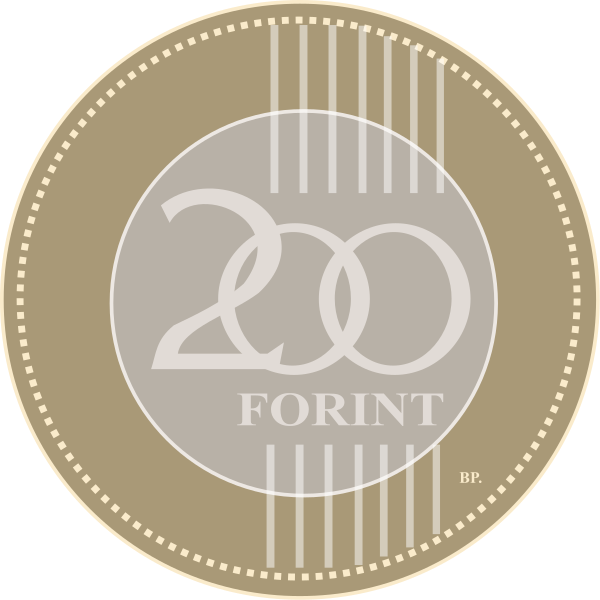 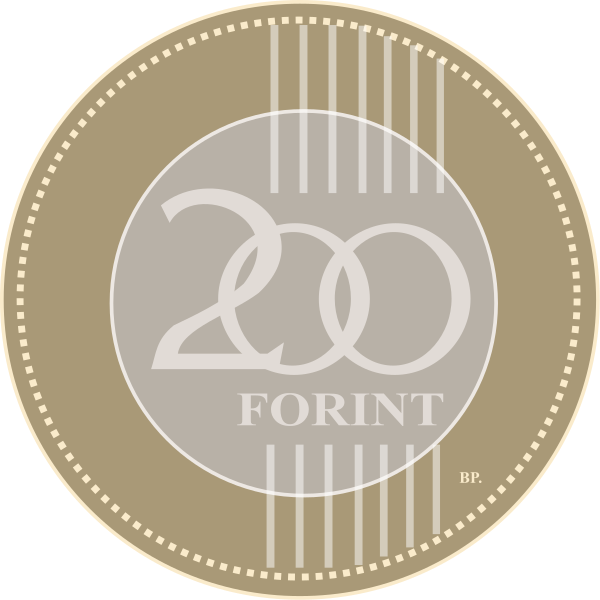 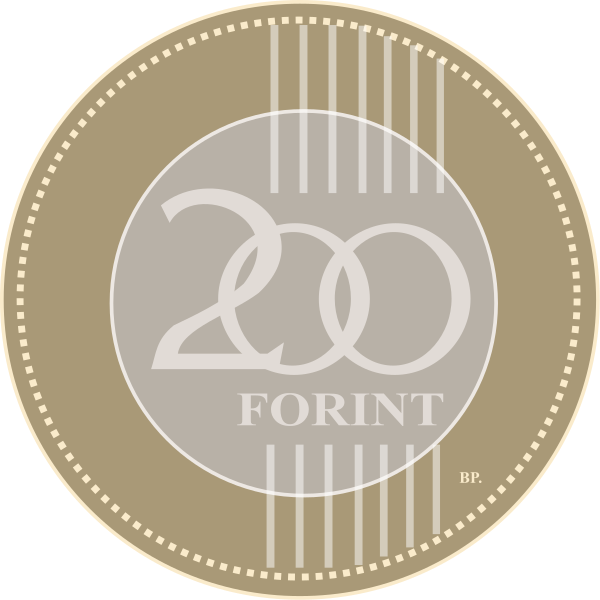 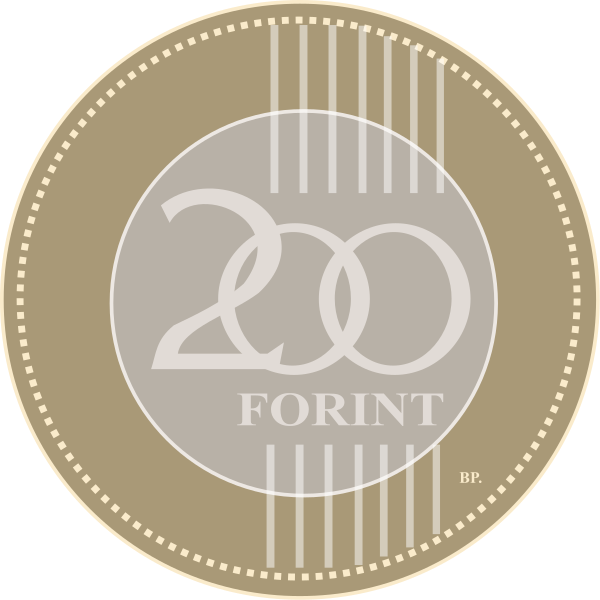 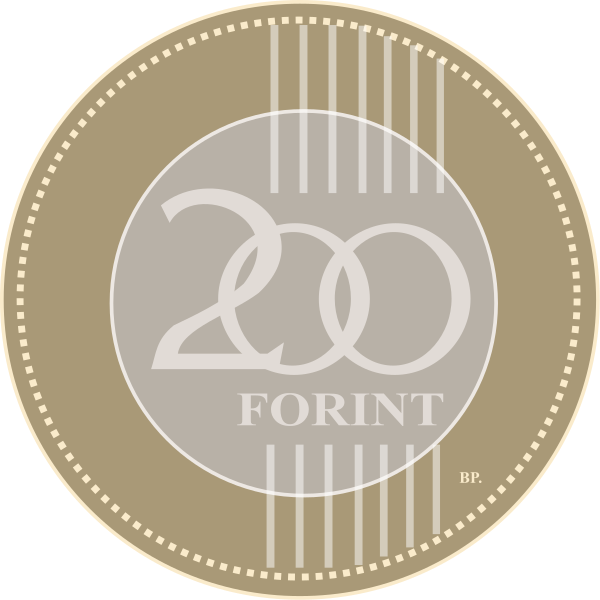 5. feladat
Egy paralelogramma szomszédos oldalainak aránya 2:3 A nagyobb oldalhoz tartozó magasság 7,2 cm. Mekkora a kisebbik oldalhoz tartozó magasság?
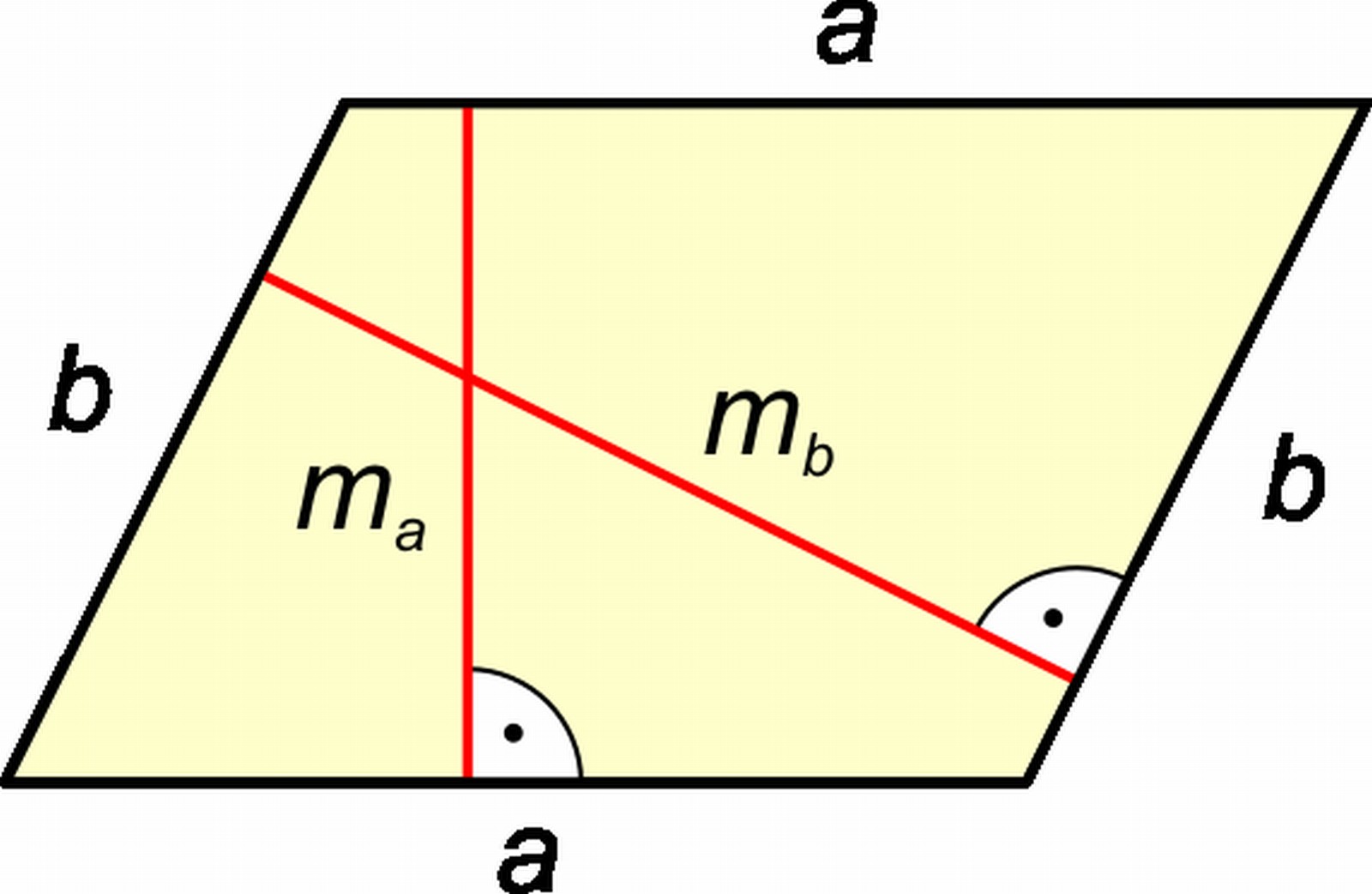 C
18. feladat
Karcsi kerékpárral indult el otthonról. Átlagsebessége 15 km/h. Két óra múlva ugyanazon az úton és ugyanonnan egy teherautó is elindult utána 40 km/h sebességgel. Indulása után mennyi idő múlva érte utol Karcsit?
D
21. feladat
Egy üzem munkásainak száma 300. Tíz csoportban dolgoznak. Mindegyik csoportban 2-vel kevesebb munkás van, mint az előzőben. Hányan vannak a legnagyobb létszámú csoportban?
A
23. feladat
D
24. feladat
Egy öntözőkocsi tartályából másodpercenként 16 liter víz ömlik ki. Mekkora sebességgel kell a gépkocsinak haladnia, hogy egy 4 m széles aszfaltozott út felszínét1mm vastag vízréteggel borítsa be?
B
25. feladat
Egy városrész parkosítását két brigád vállalta el. Egyszerre kezdték el a munkát, de néhány nap múlva az első brigádot más munkára küldték. Ezután a második még 6 napig dolgozott. Hány nap alatt készült el a városrész parkosítása, ha az egész munkát az első brigád 12 nap alatt, a második pedig 15 nap alatt végezte volna el?
A
ECCAC CBDABCEECE DBDEBAADBA
Köszönöm a figyelmet